Making History Online
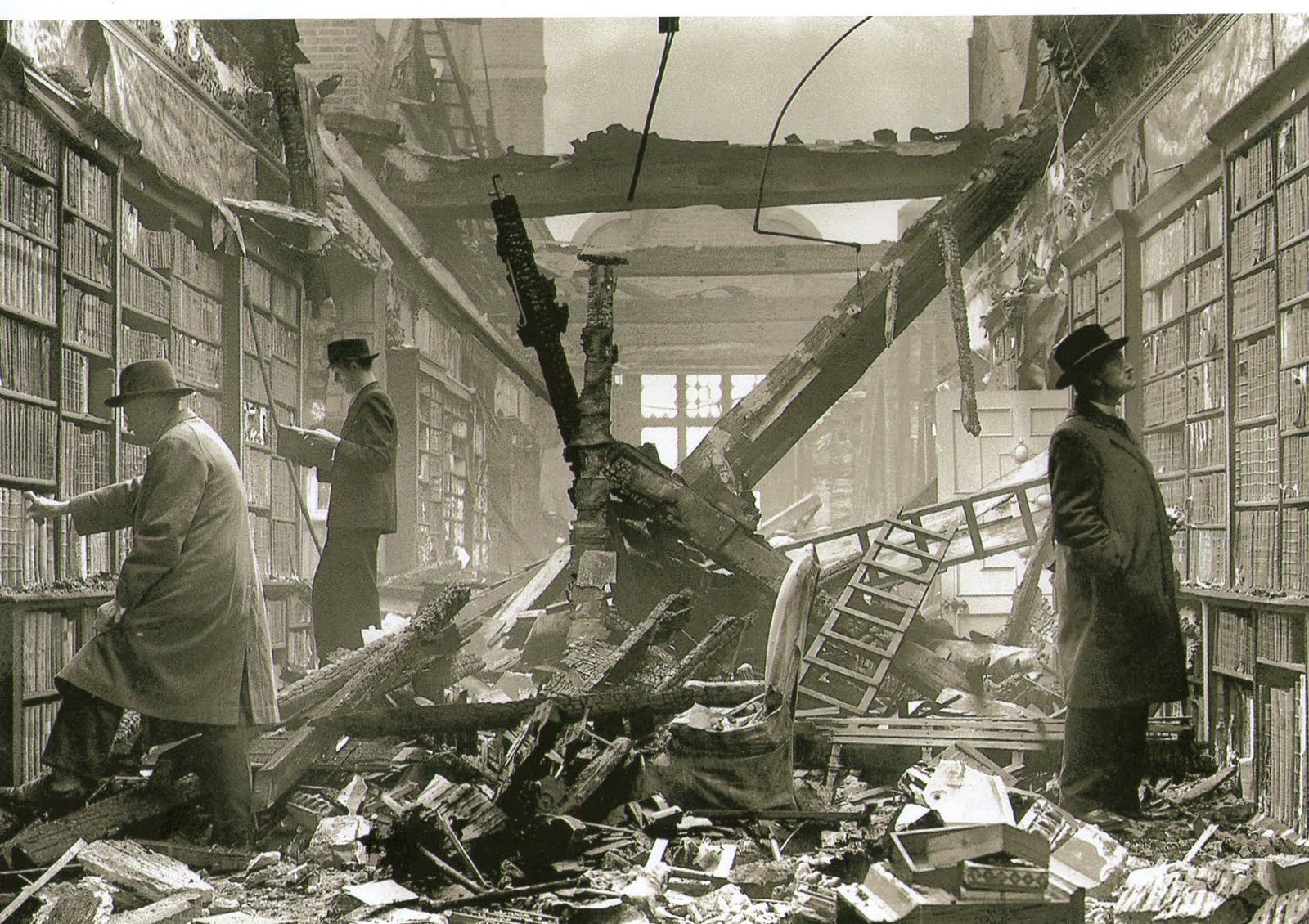 Tim Hitchcock,
University of Sussex

Robert Shoemaker
University of Sheffield
Holland House library after an air raid, 1940 Ref: BB83/04456 © English Heritage
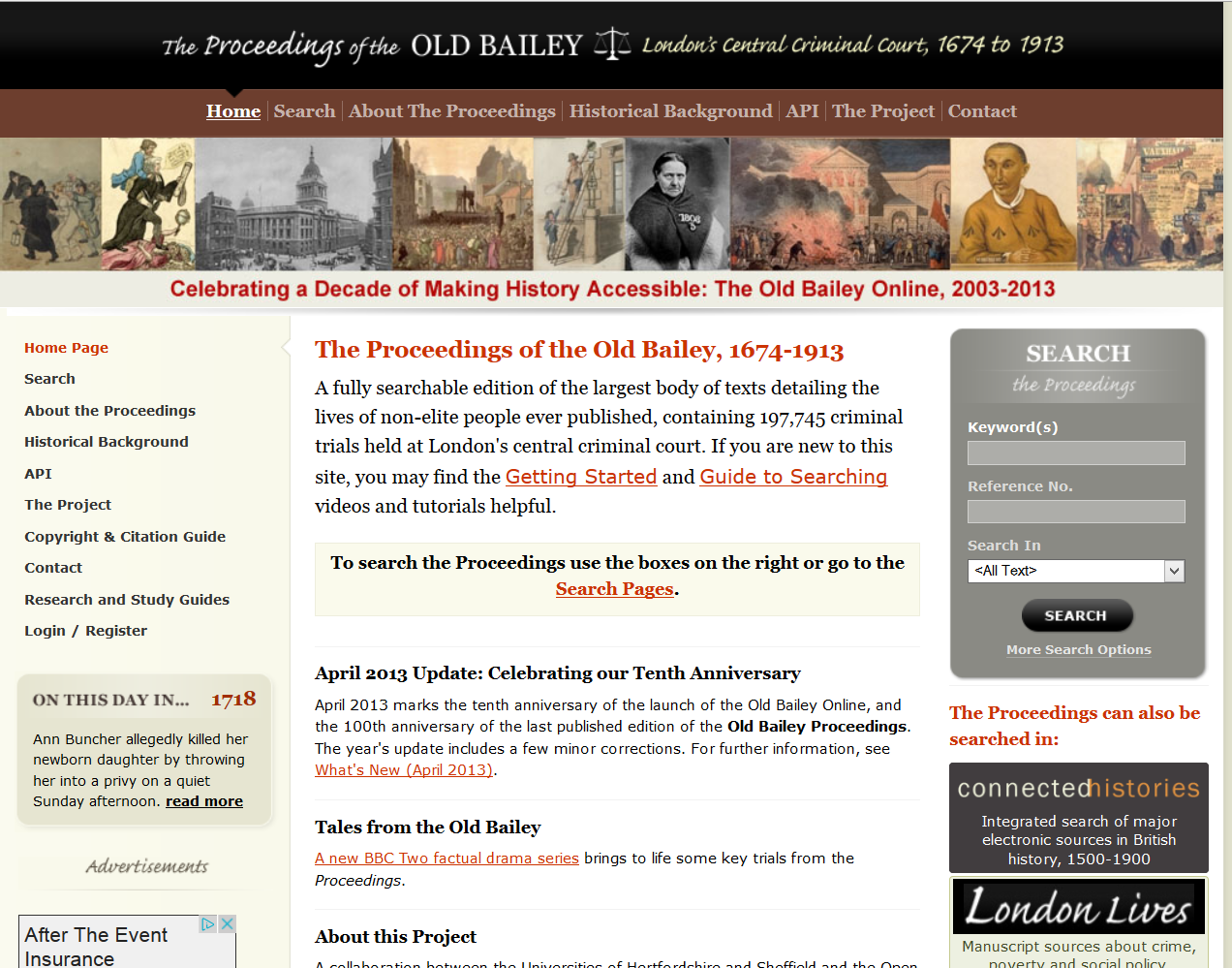 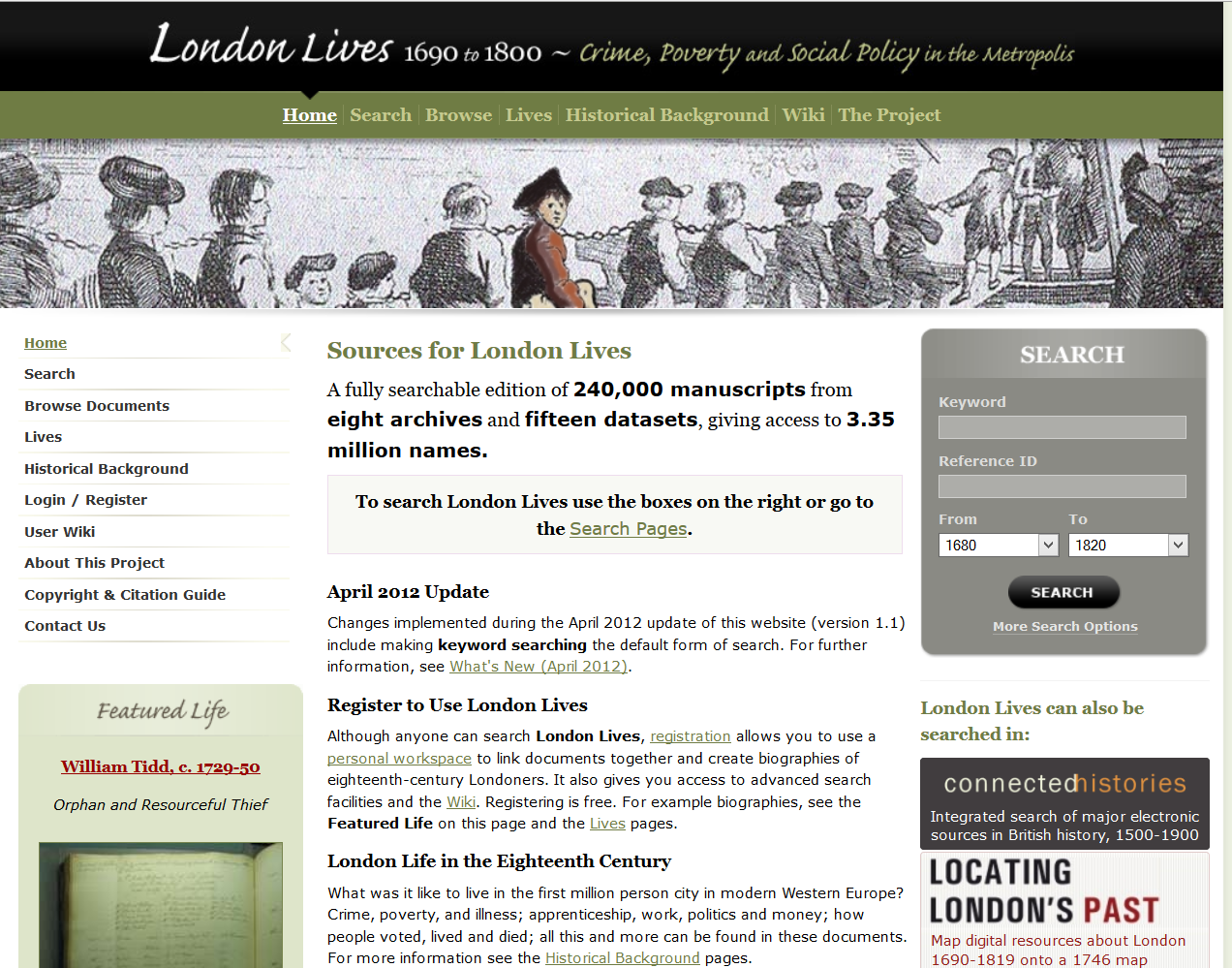 Version 1.0, 2003
2010
2011
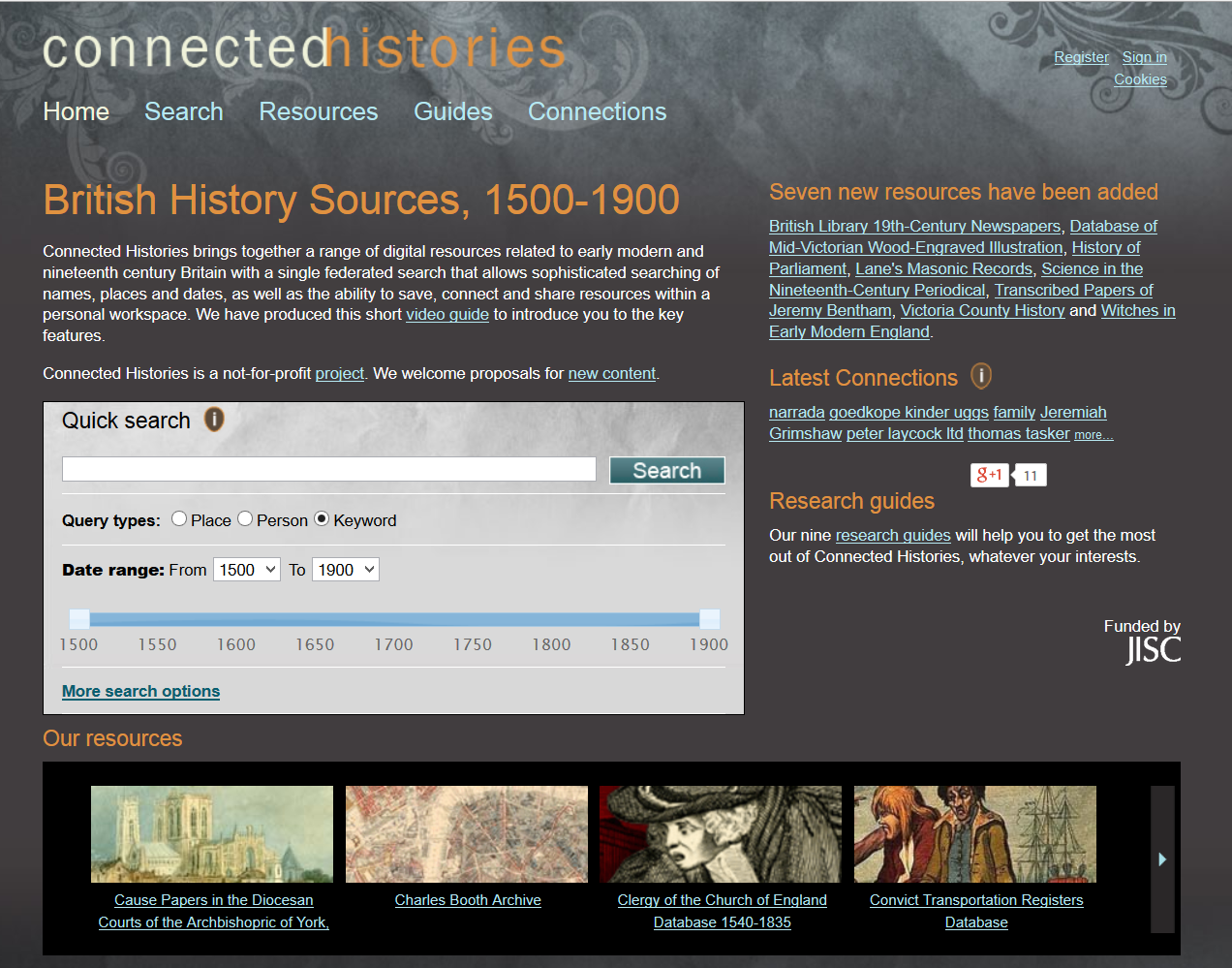 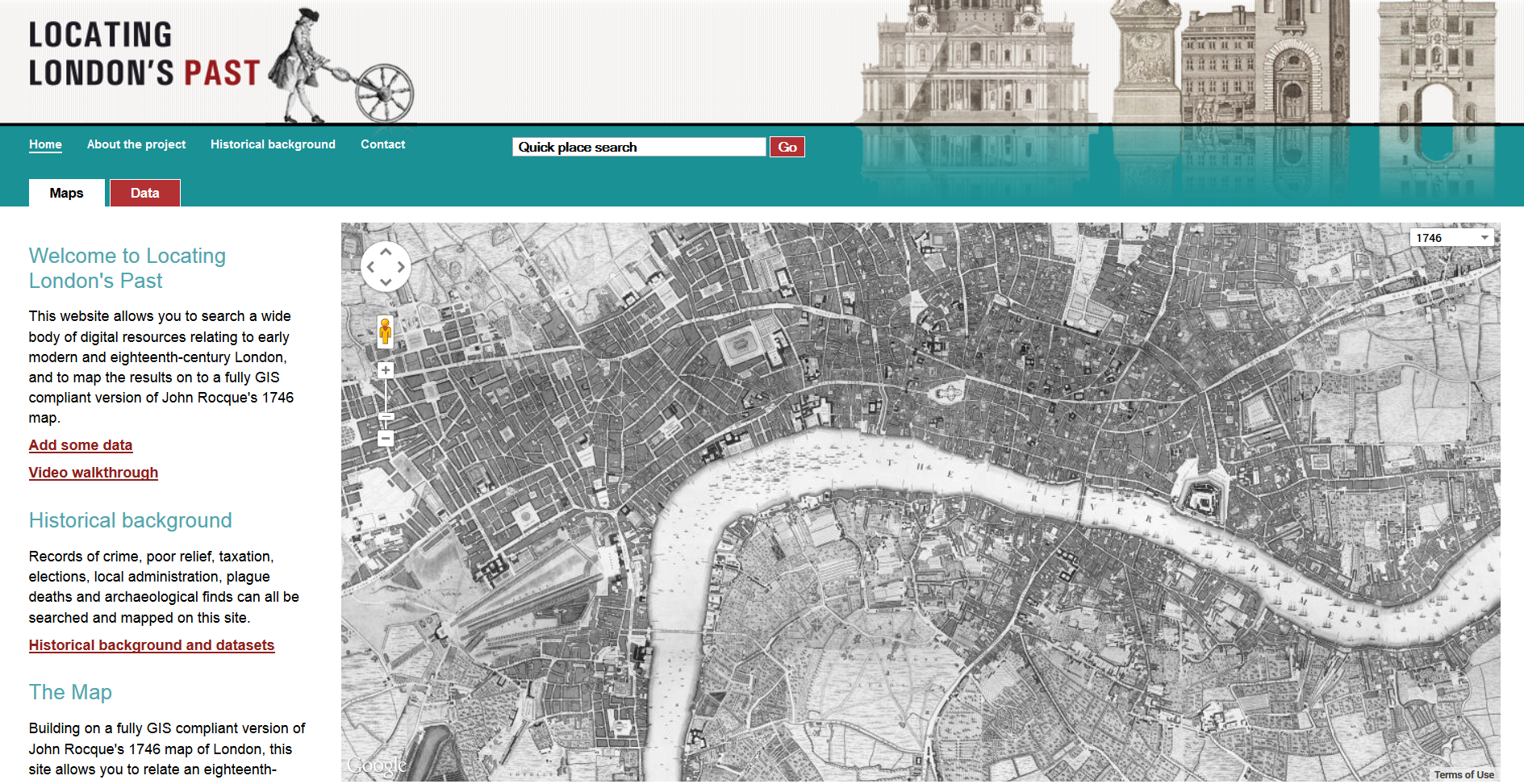 2010
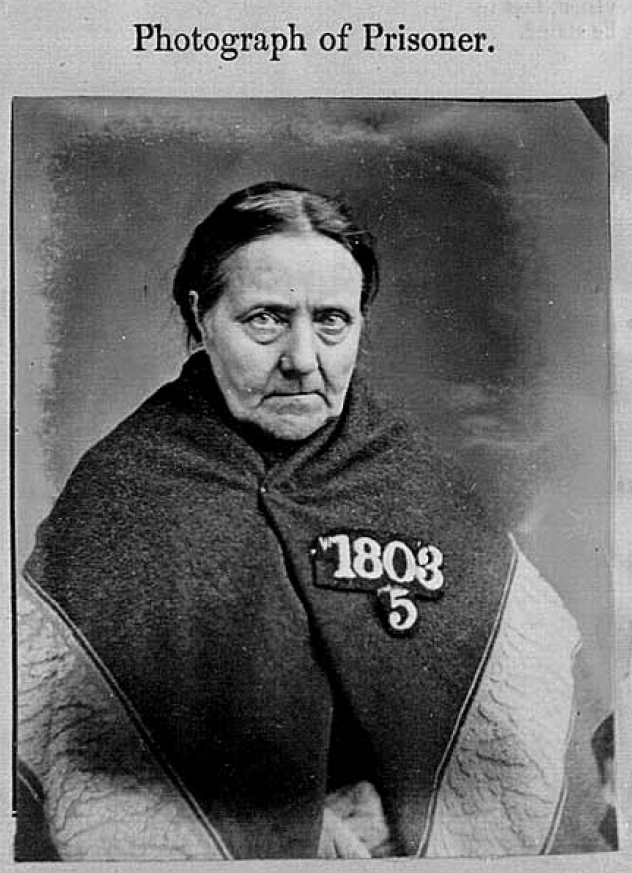 Sarah Durrant  Convicted to two years imprisonment at Wandsworth Gaol, for the theft of £2000 worth of banknotes on 9 January 1871.
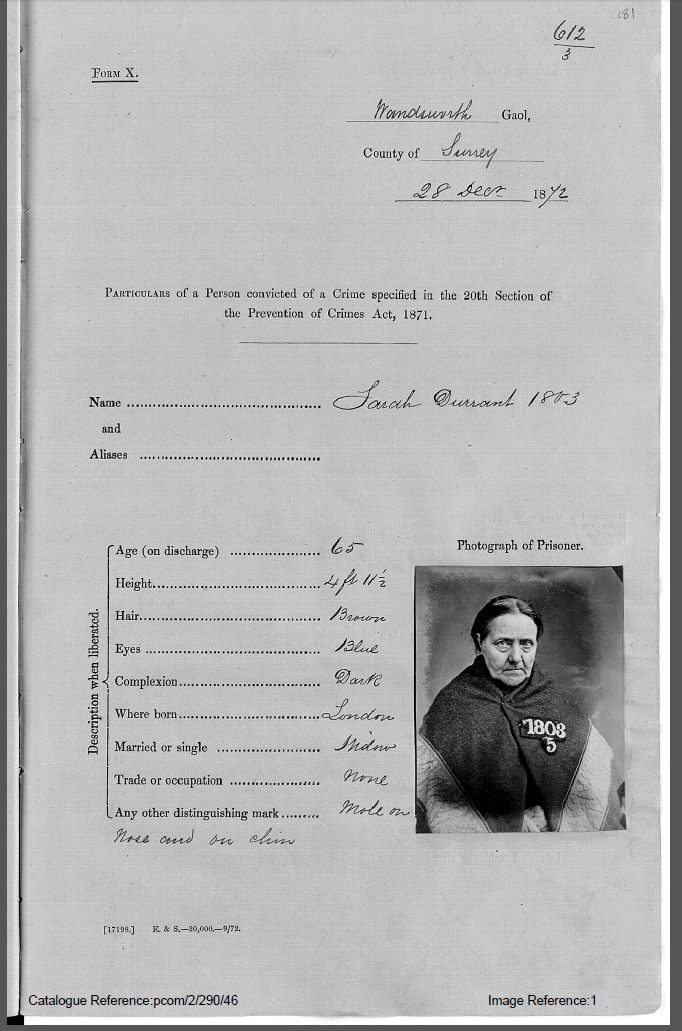 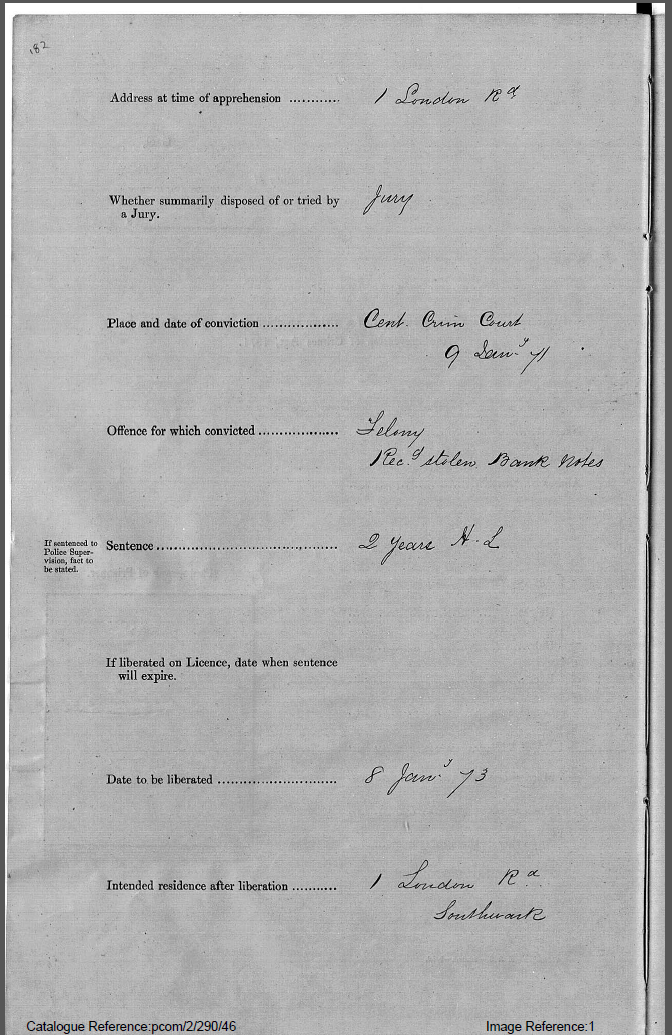 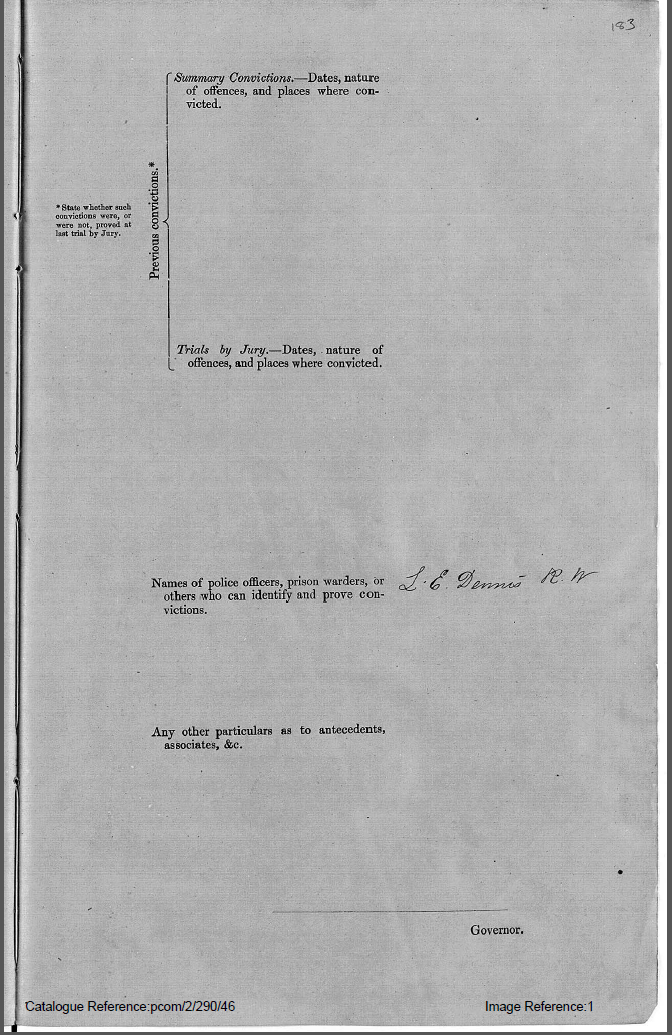 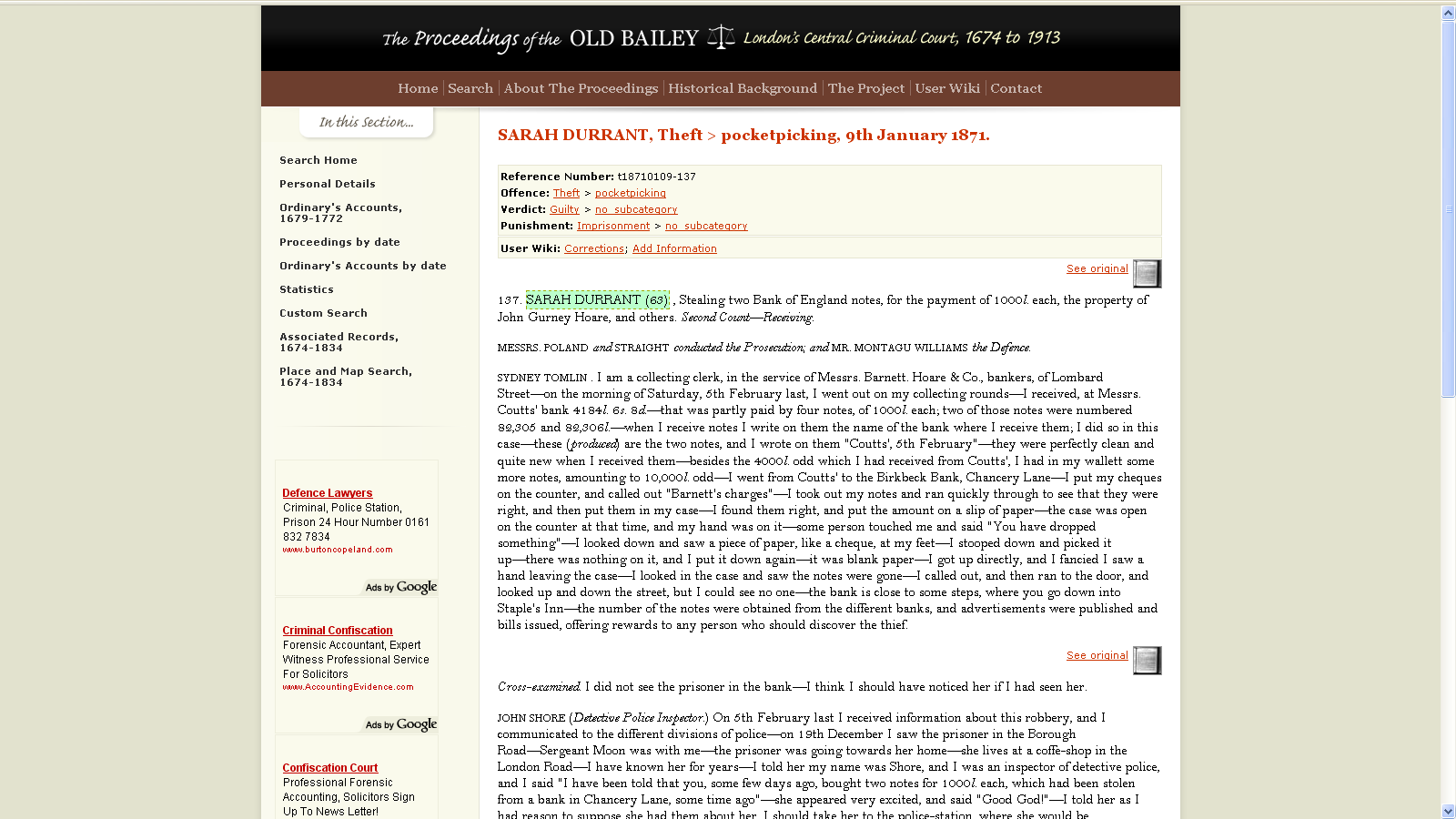 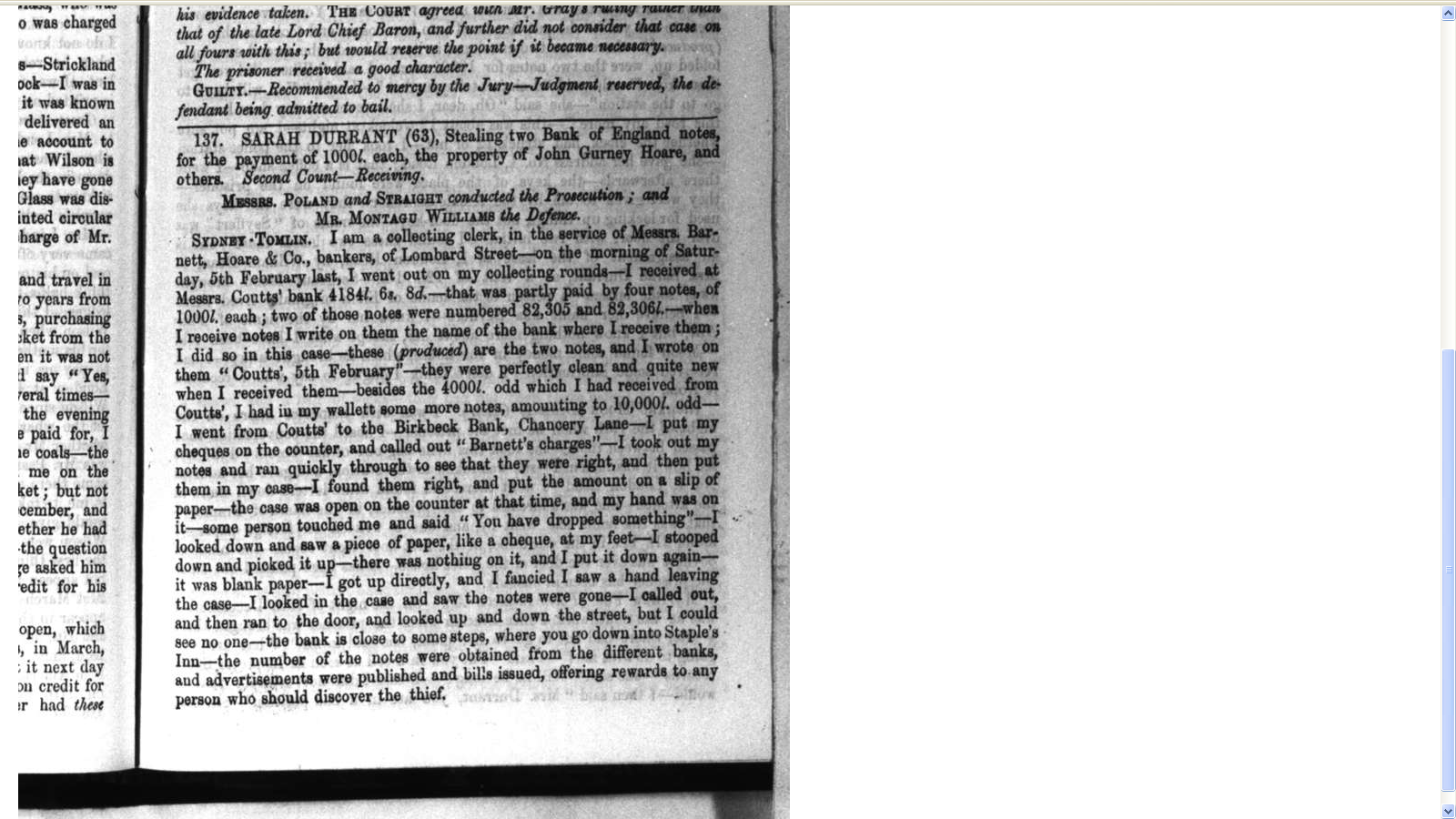 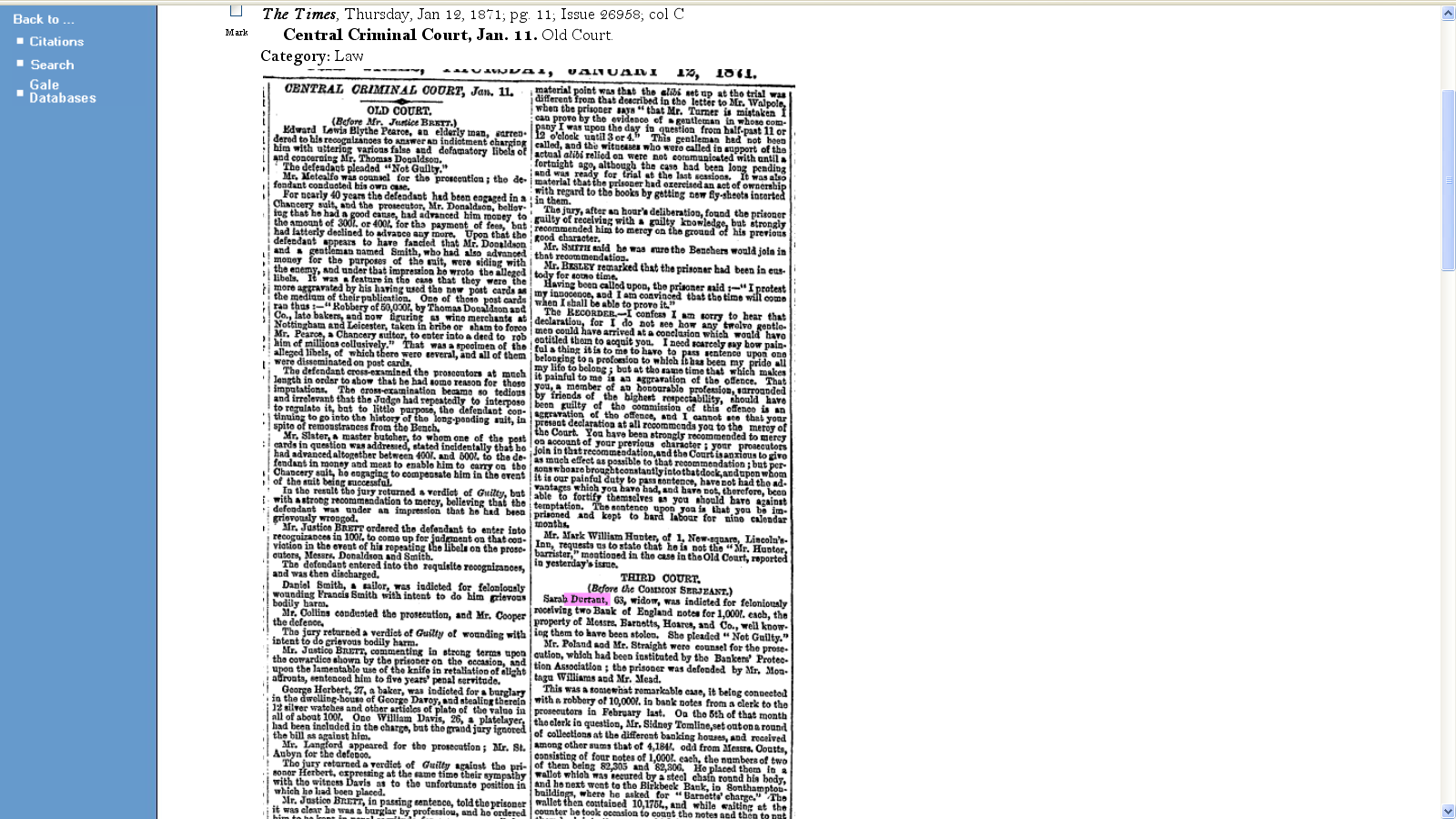 Sarah Durrant, 
63, widow...
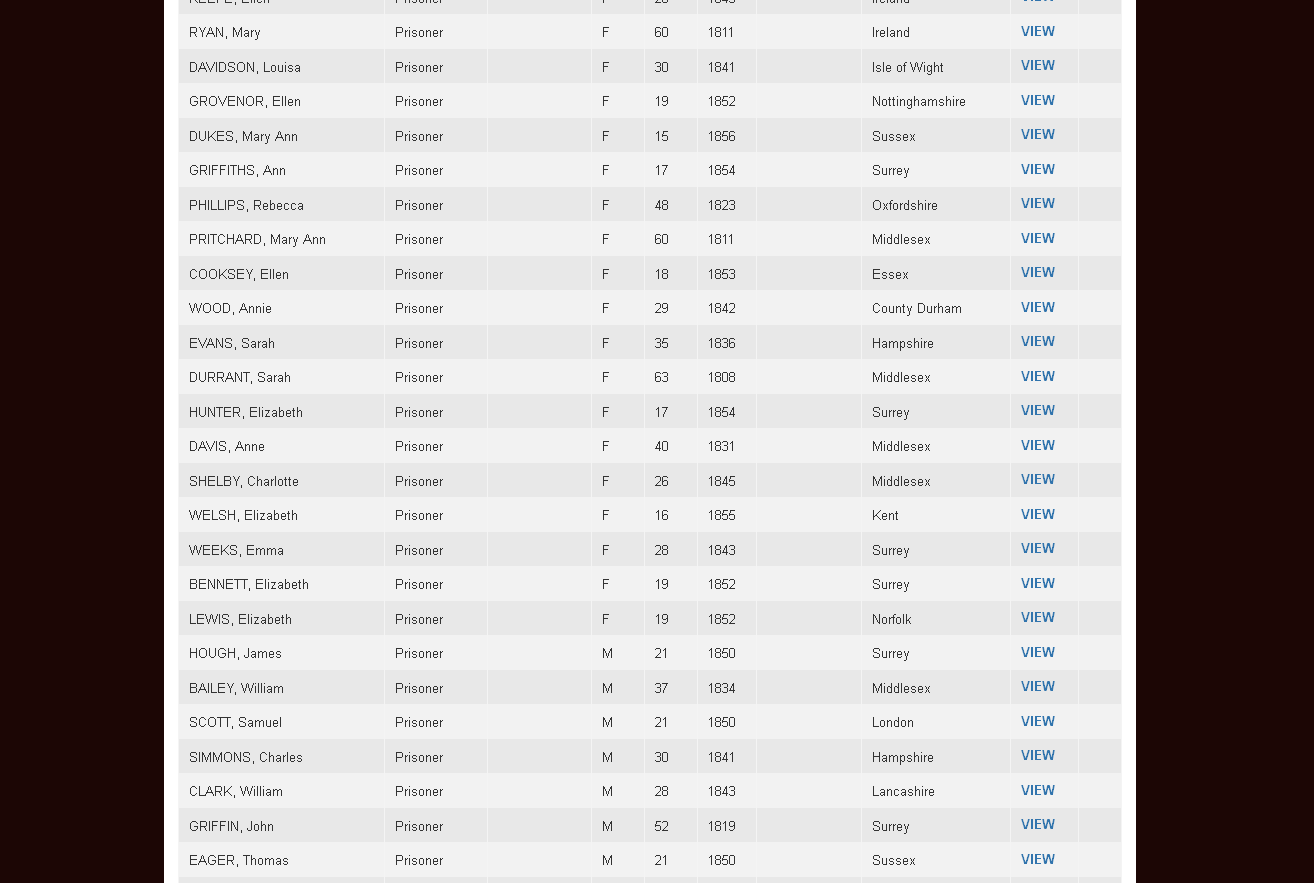 Census enumeration page for Wandsworth House of Correction, 1871.
No. 1 London Road
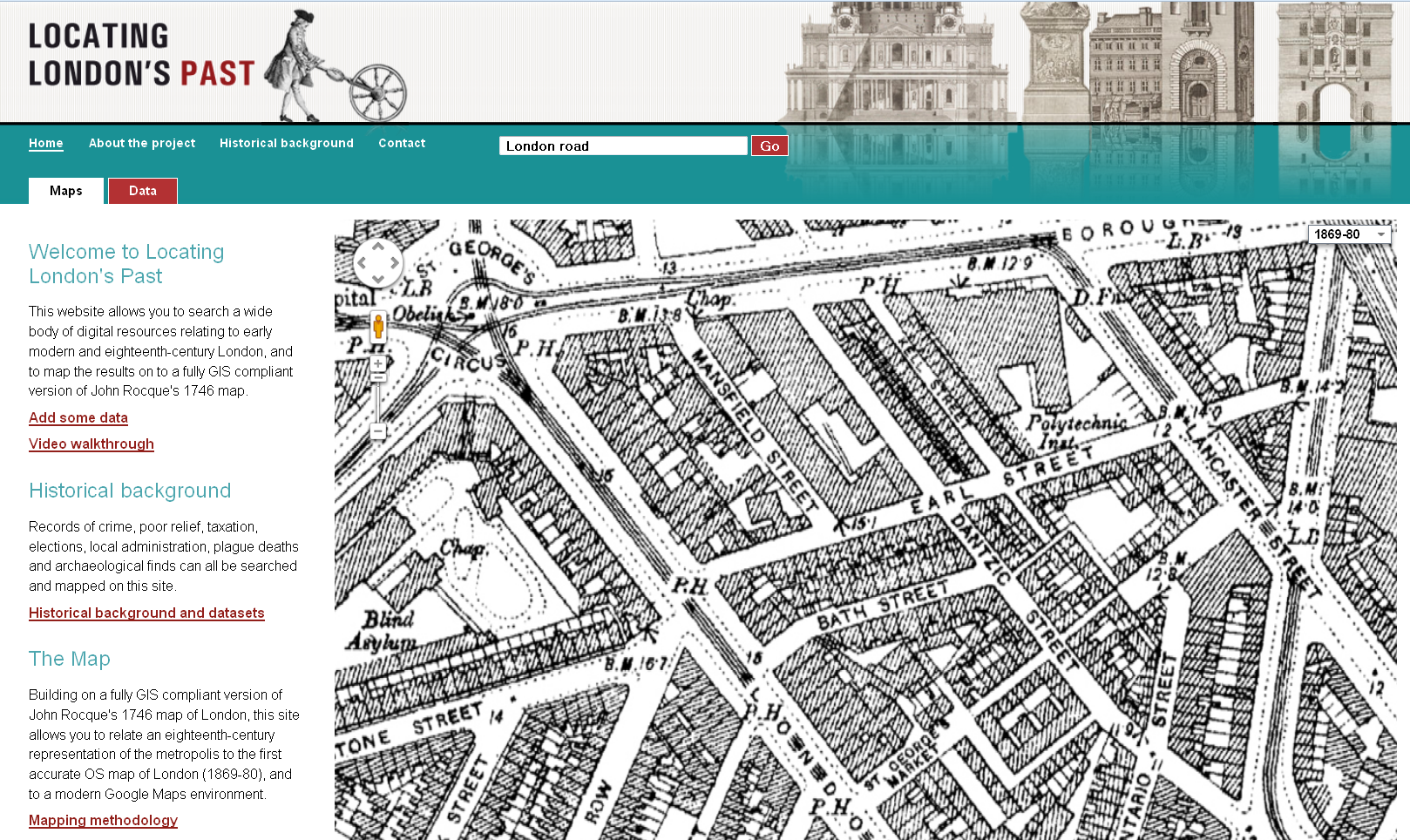 No. 1 London Road
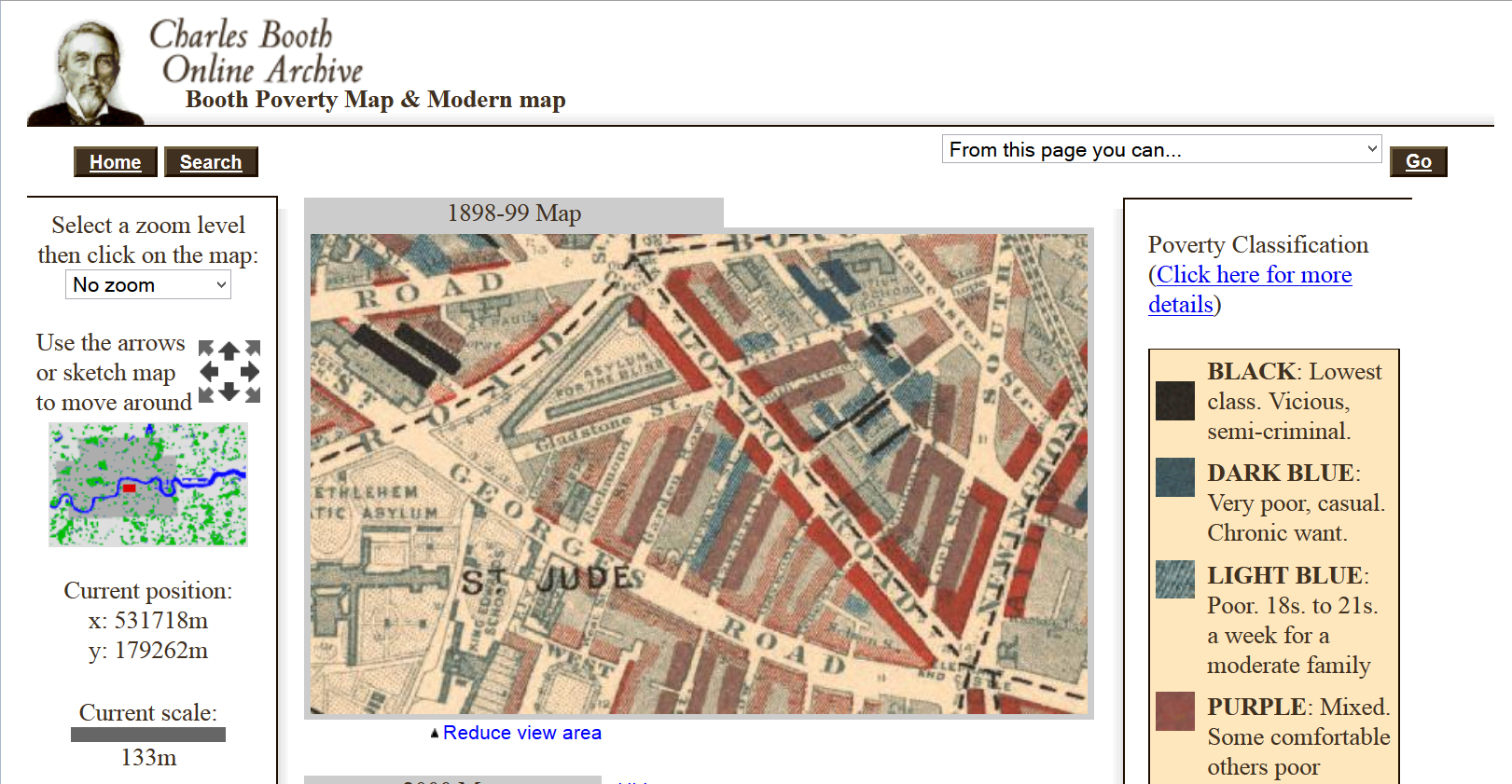 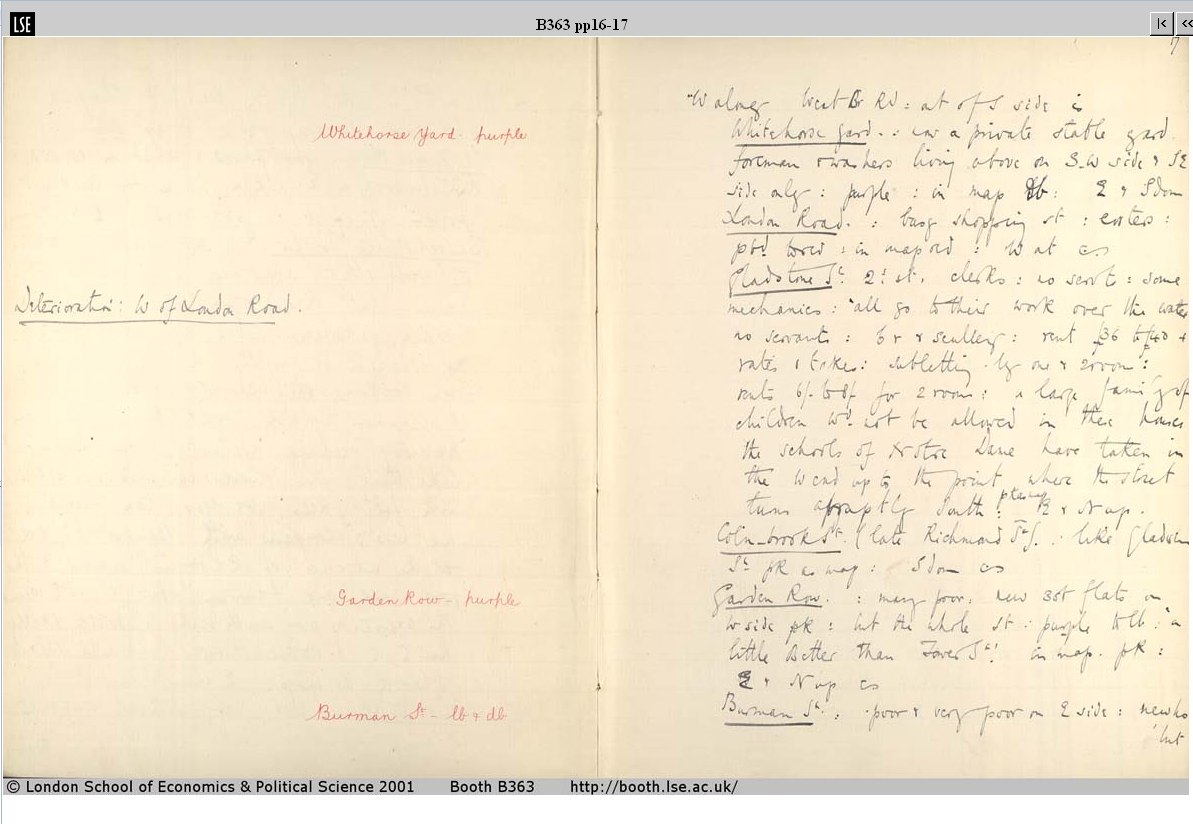 London Road
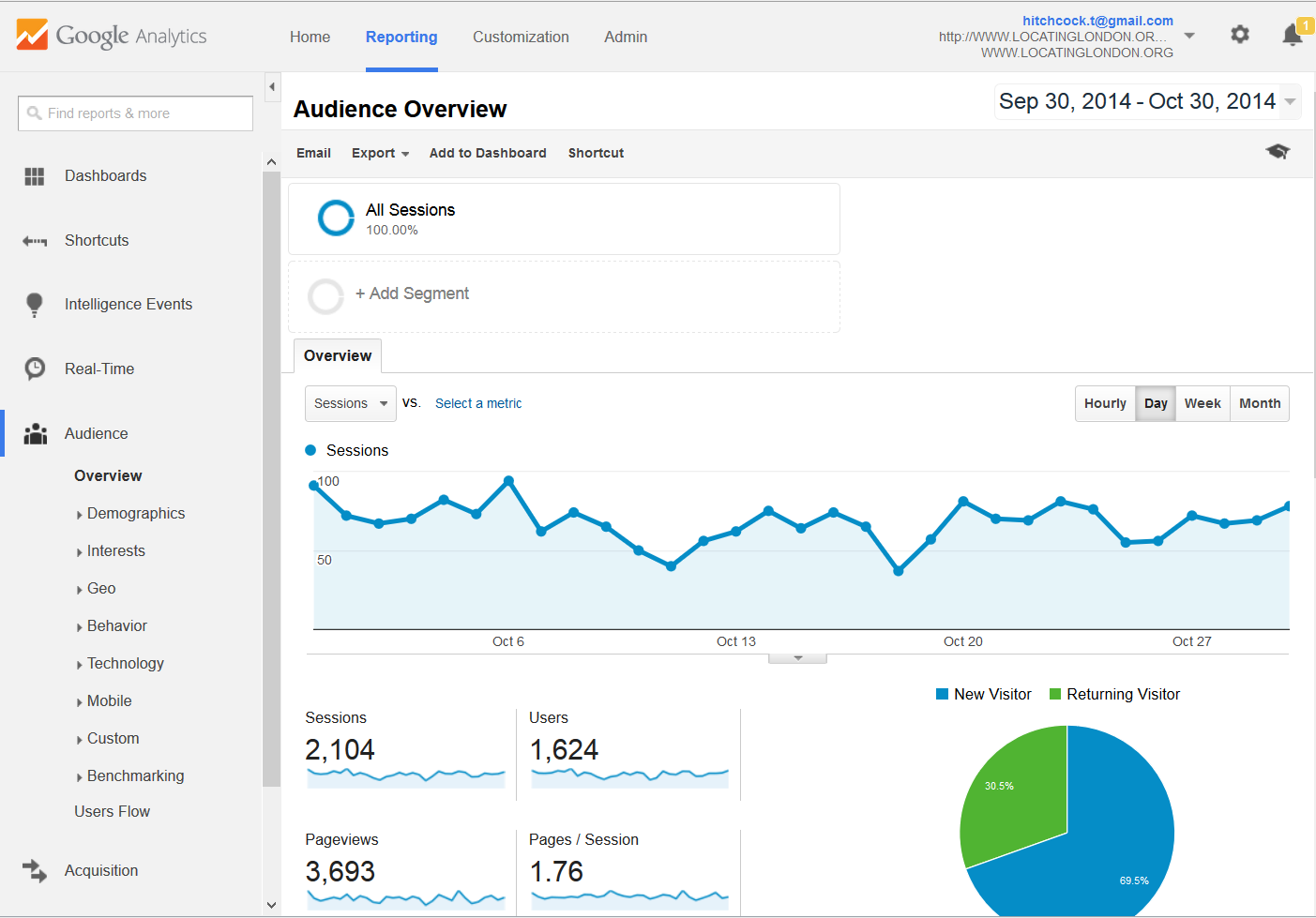 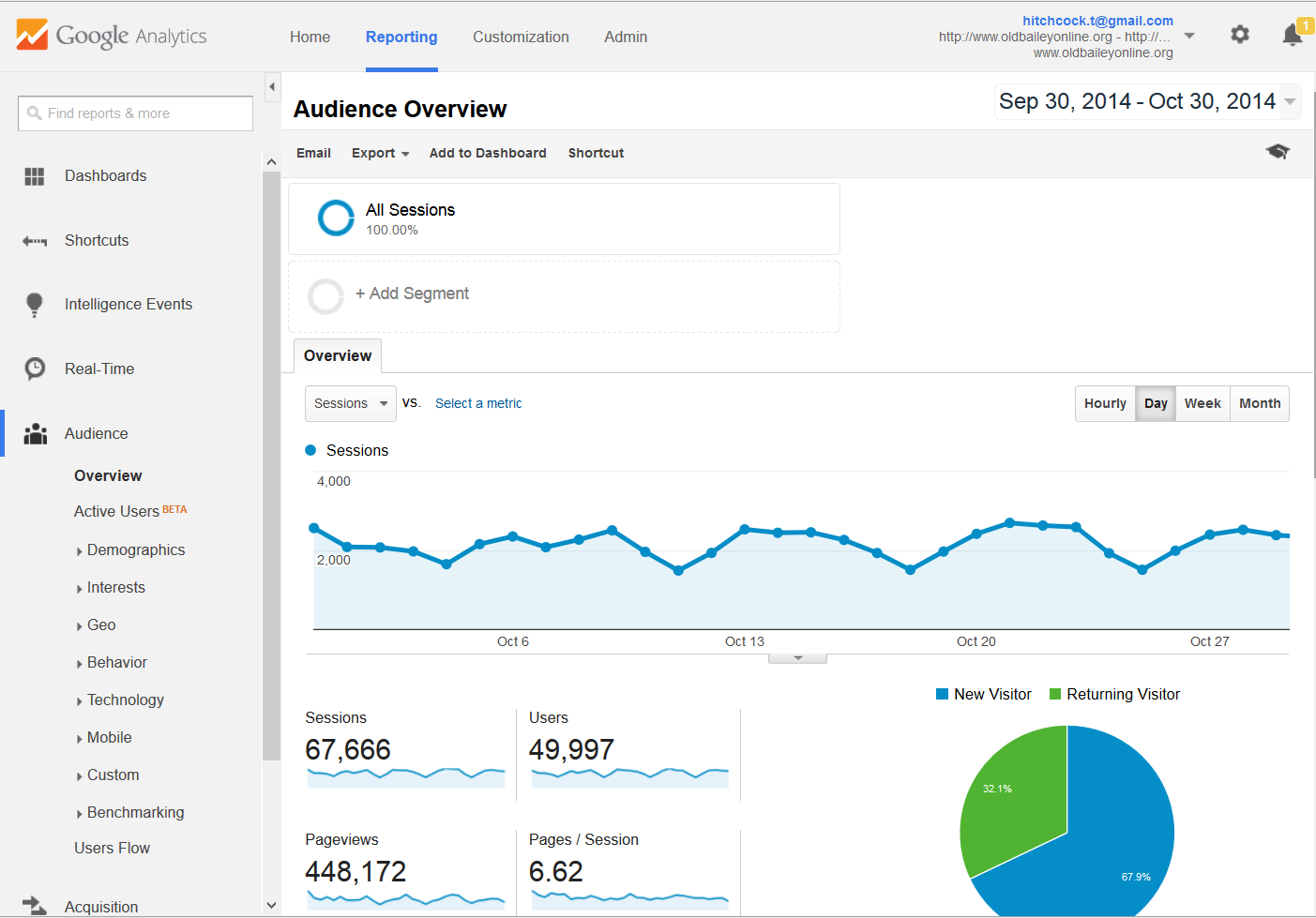 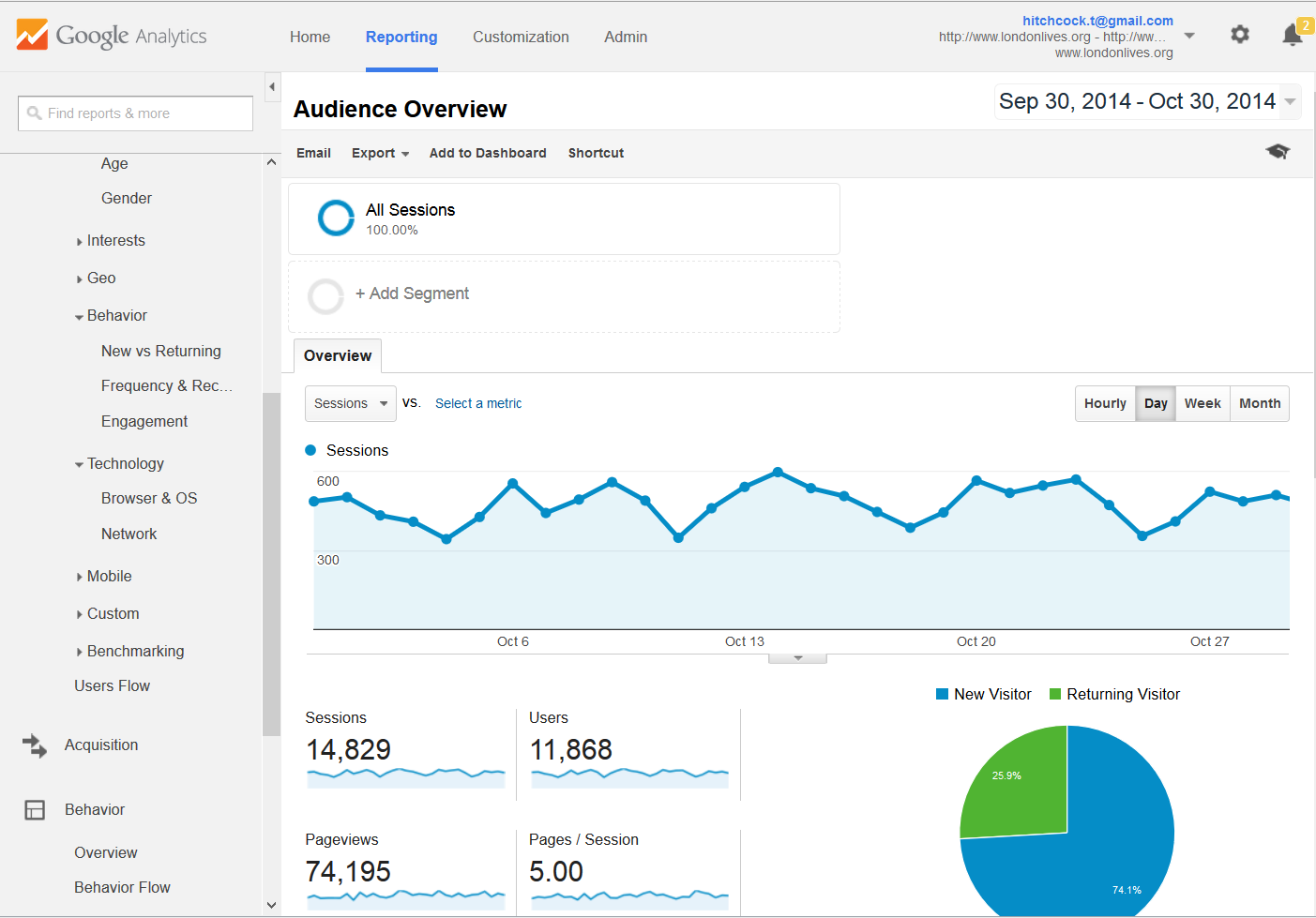 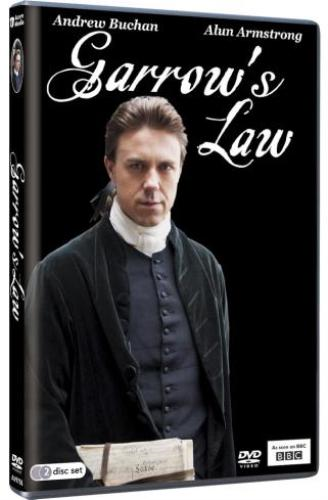 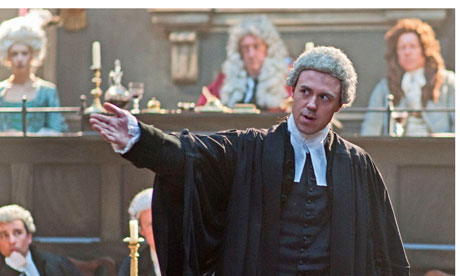 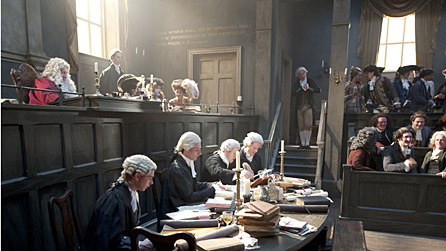 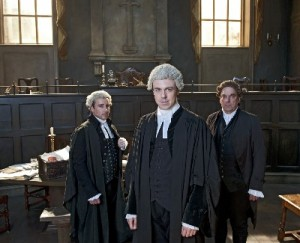 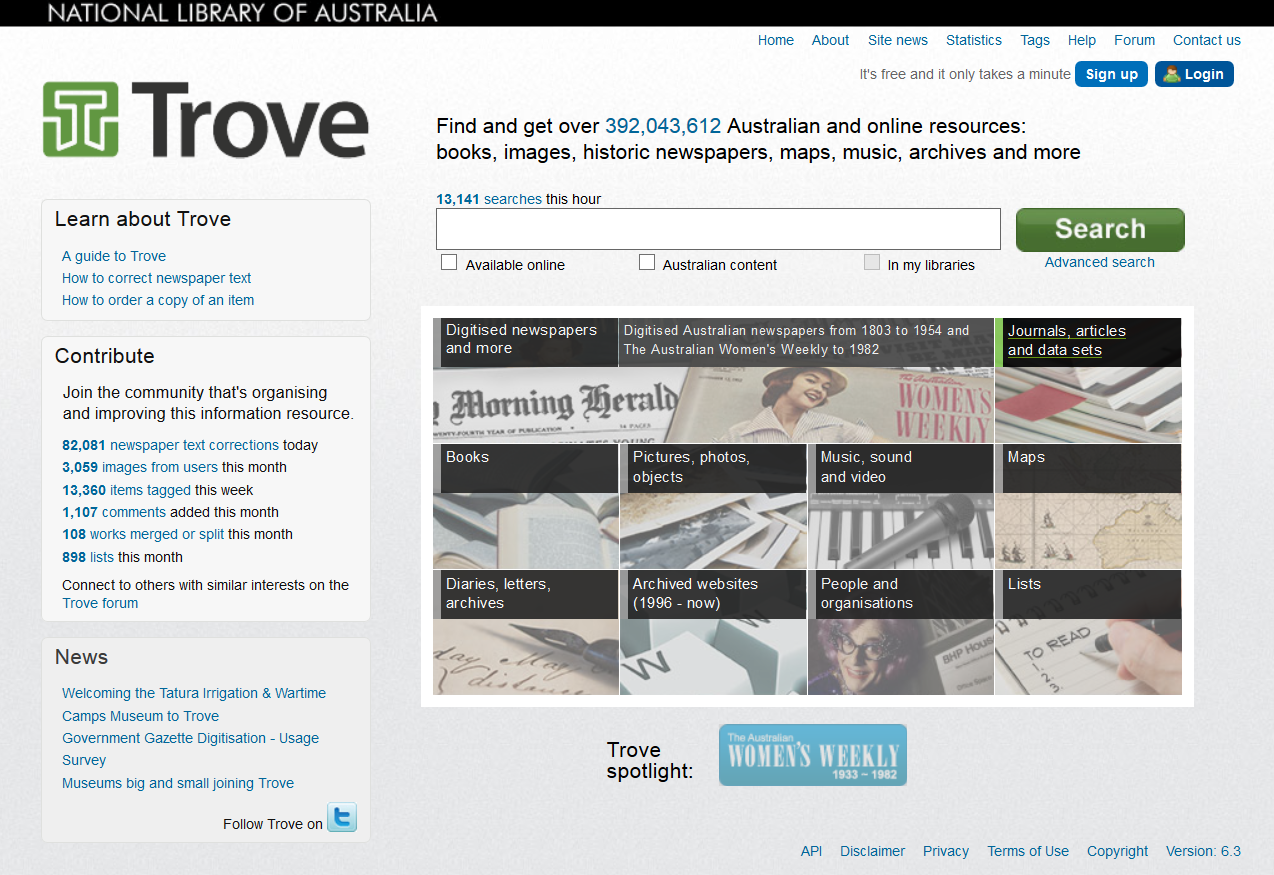 http://trove.nla.gov.au/
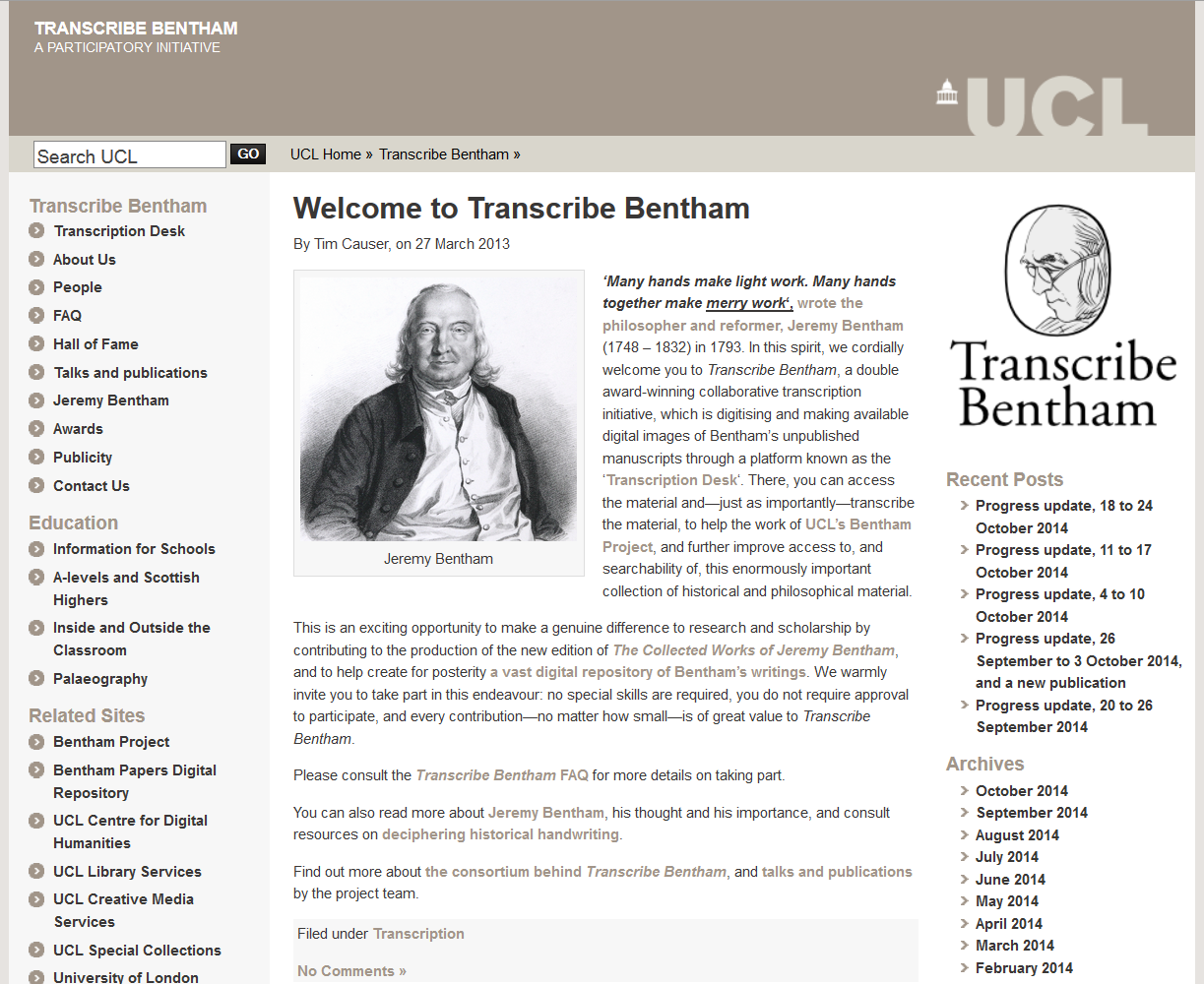 http://blogs.ucl.ac.uk/transcribe-bentham/
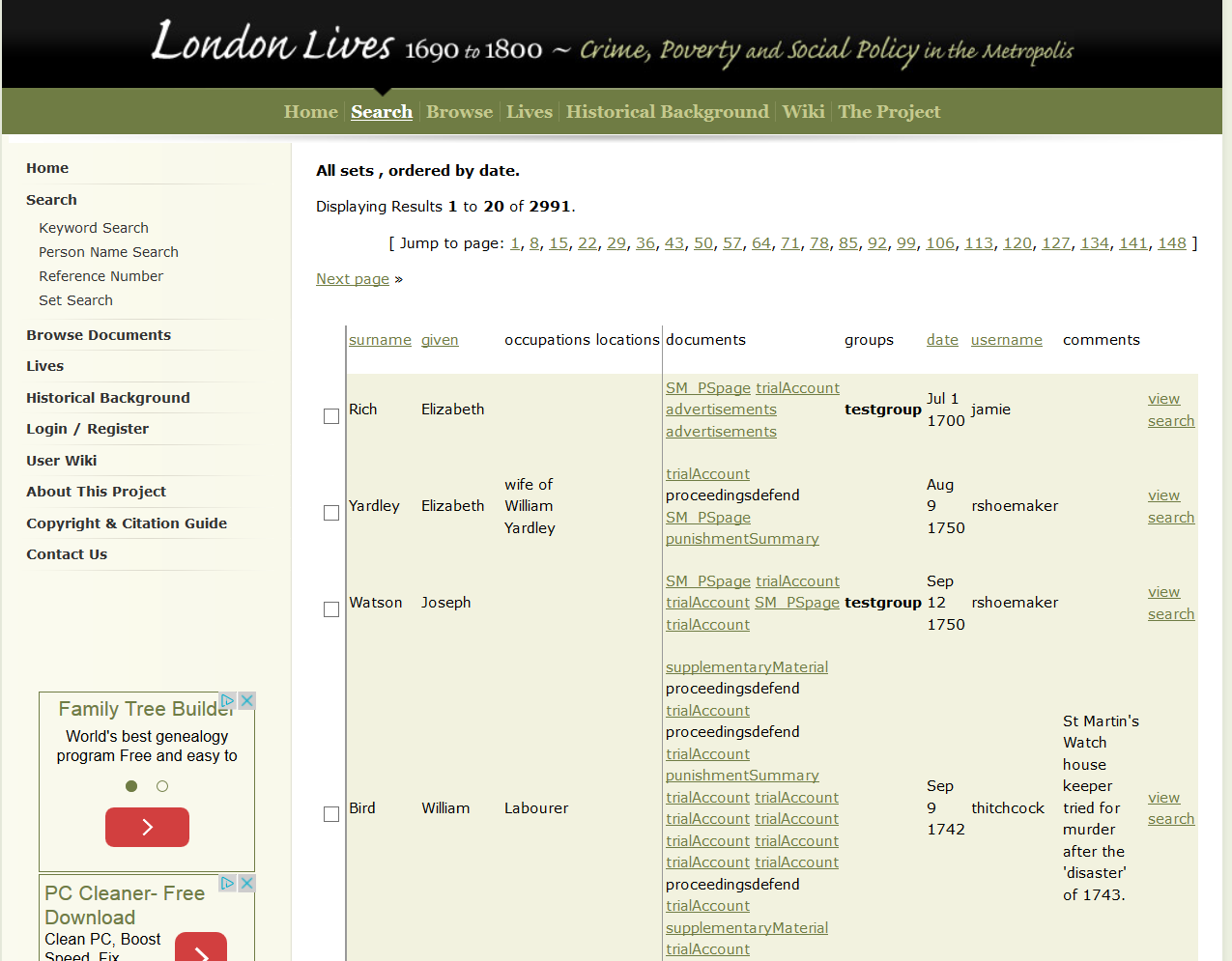 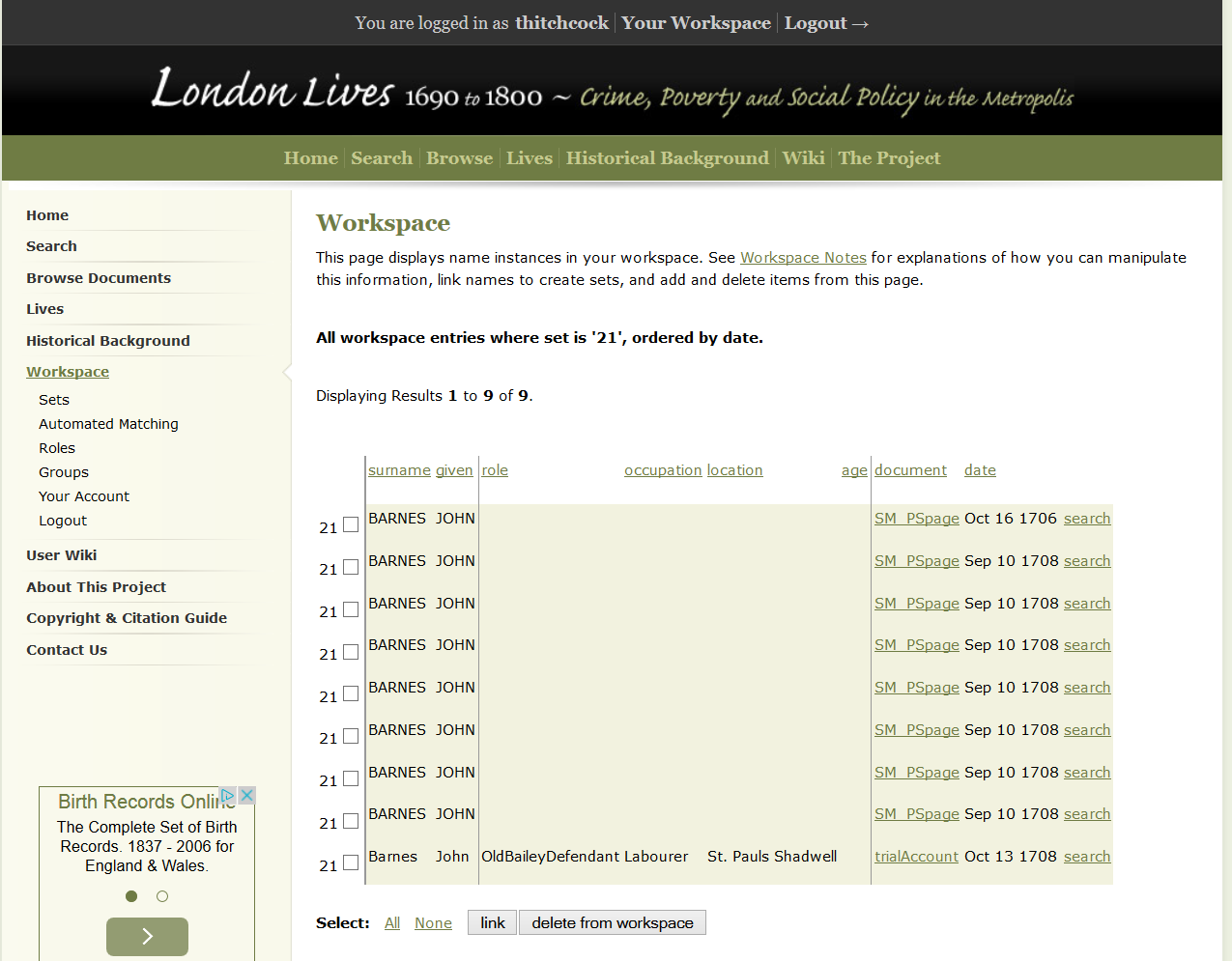 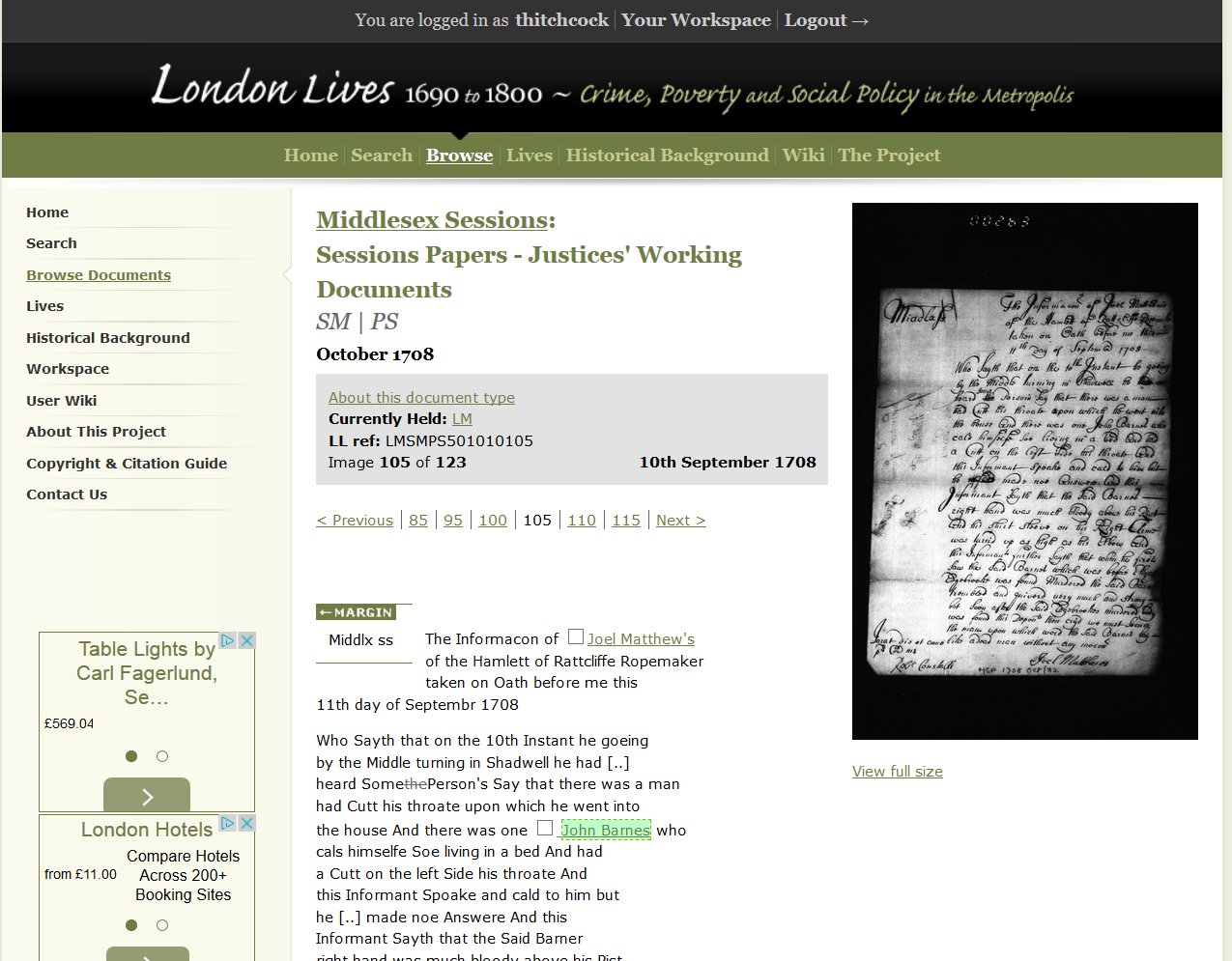 http://www.londonlives.org/
‘digital history’ (blue), and ‘historical computing’ (red),  1980-2008
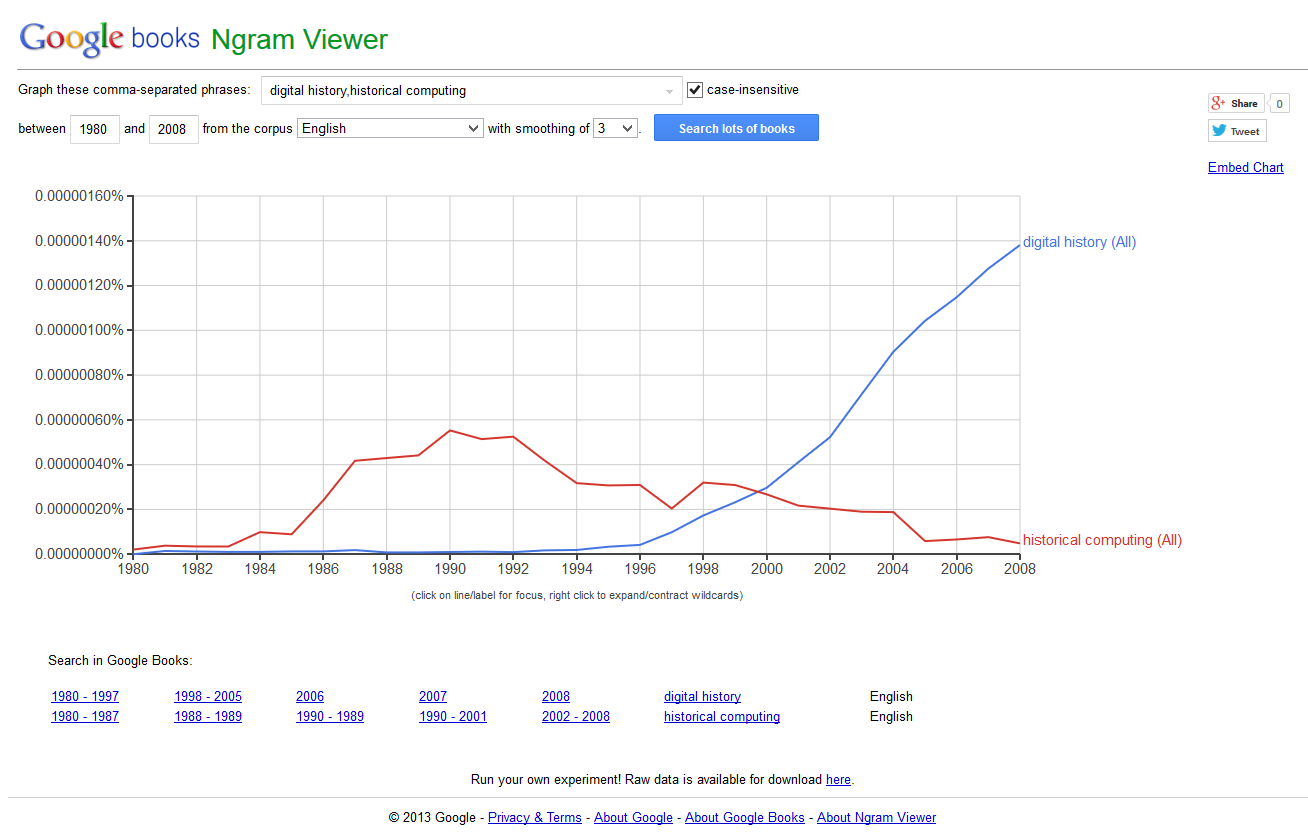 https://books.google.com/ngrams/
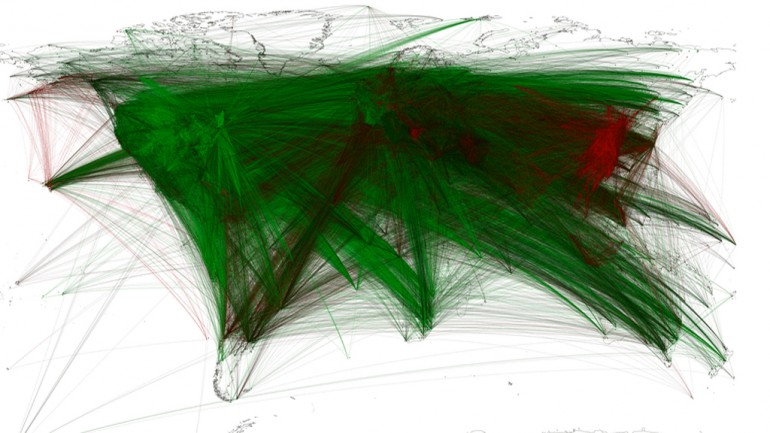 Global geocoded tone of all New York Times content from 1946
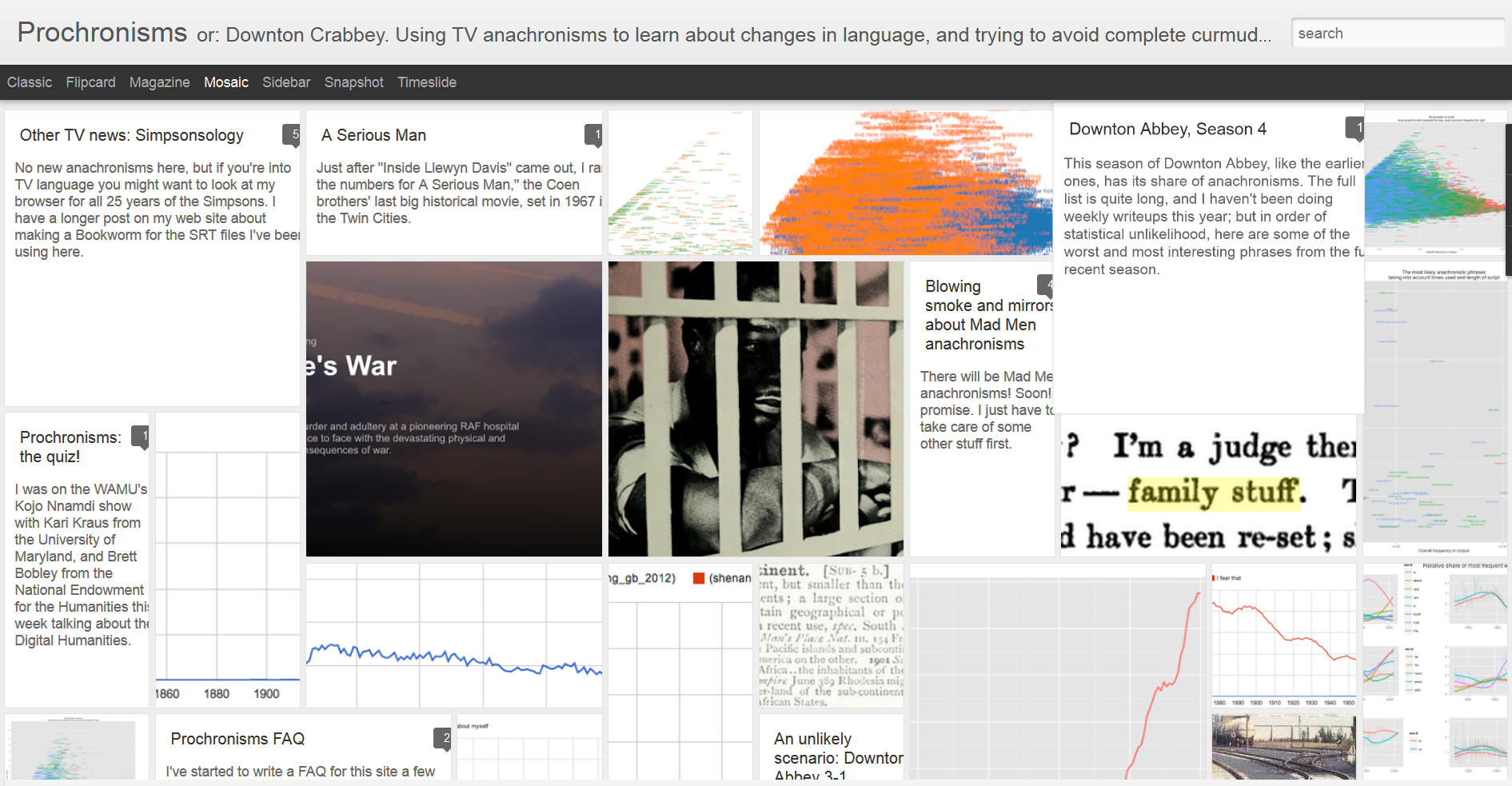 http://www.prochronism.com/
Distribution of trial lengths in words for ‘killing’ displayed in red; all other trials in grey.  ‘Killing’ includes all trials tagged as including the offences of, ‘Infanticide’, ‘murder’, ‘petty treason’, ‘manslaughter’, and ‘killing: other’, by the Old Bailey online.
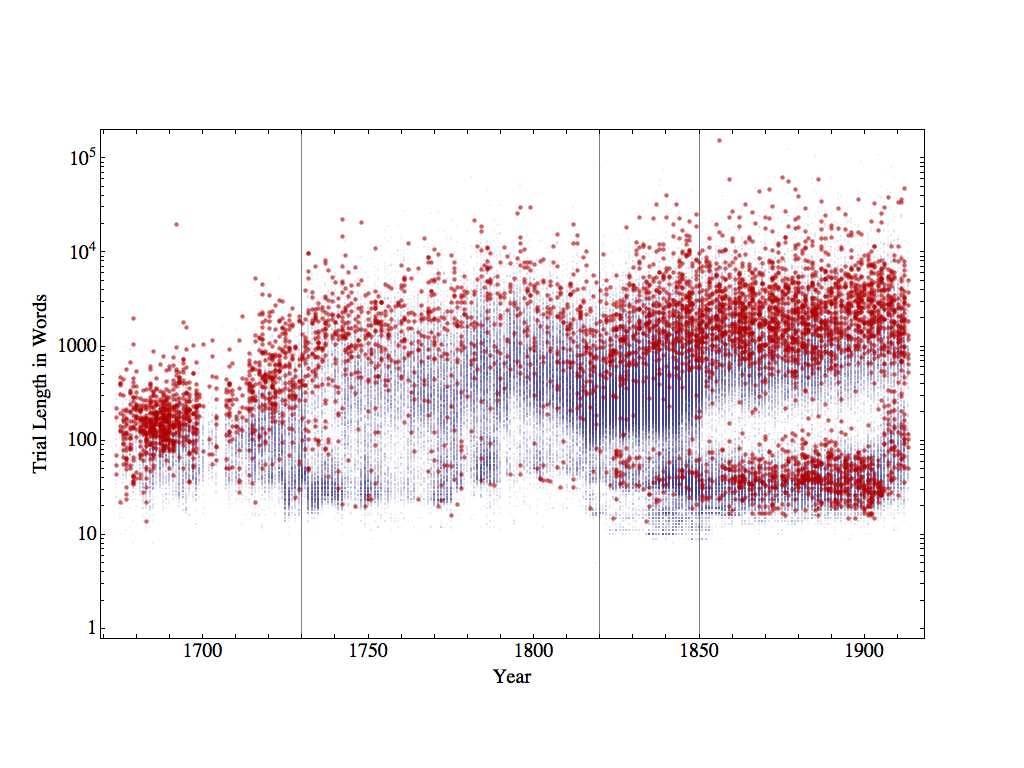 Distribution of trial lengths in words for ‘killing’ displayed in red; all other trials in grey.  ‘Killing’ includes all trials tagged as including the offences of, ‘Infanticide’, ‘murder’, ‘petty treason’, ‘manslaughter’, and ‘killing: other’, by the Old Bailey online.
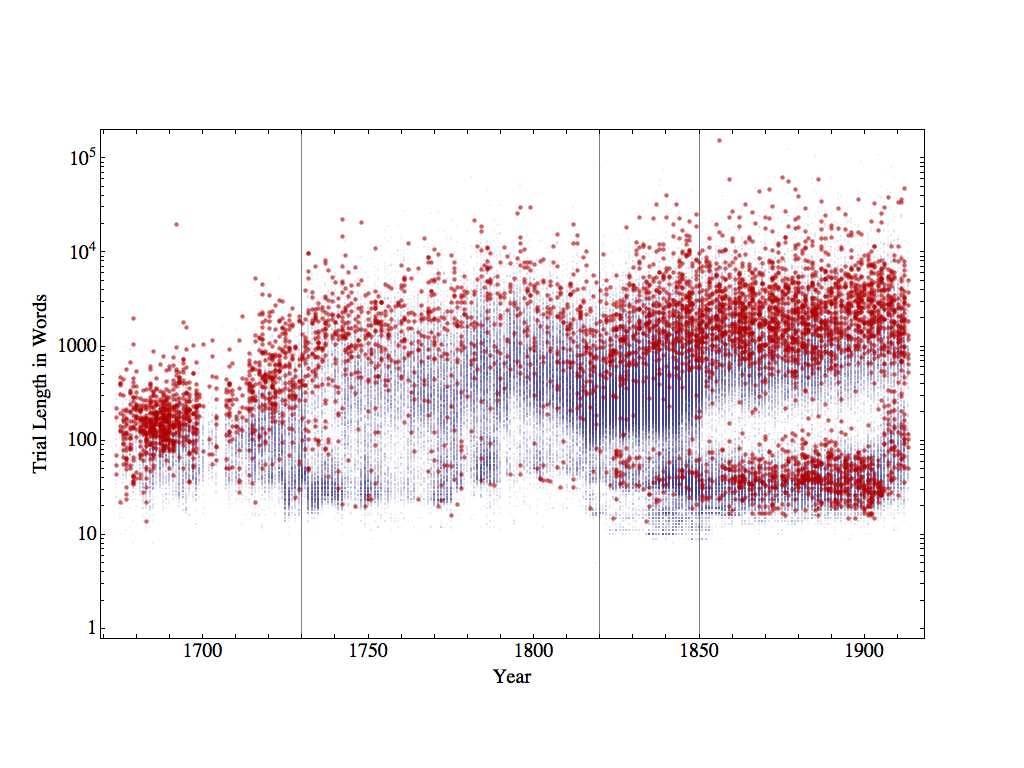 Distribution of trial lengths in words for ‘killing’ displayed in red; all other trials in grey.  ‘Killing’ includes all trials tagged as including the offences of, ‘Infanticide’, ‘murder’, ‘petty treason’, ‘manslaughter’, and ‘killing: other’, by the Old Bailey online.
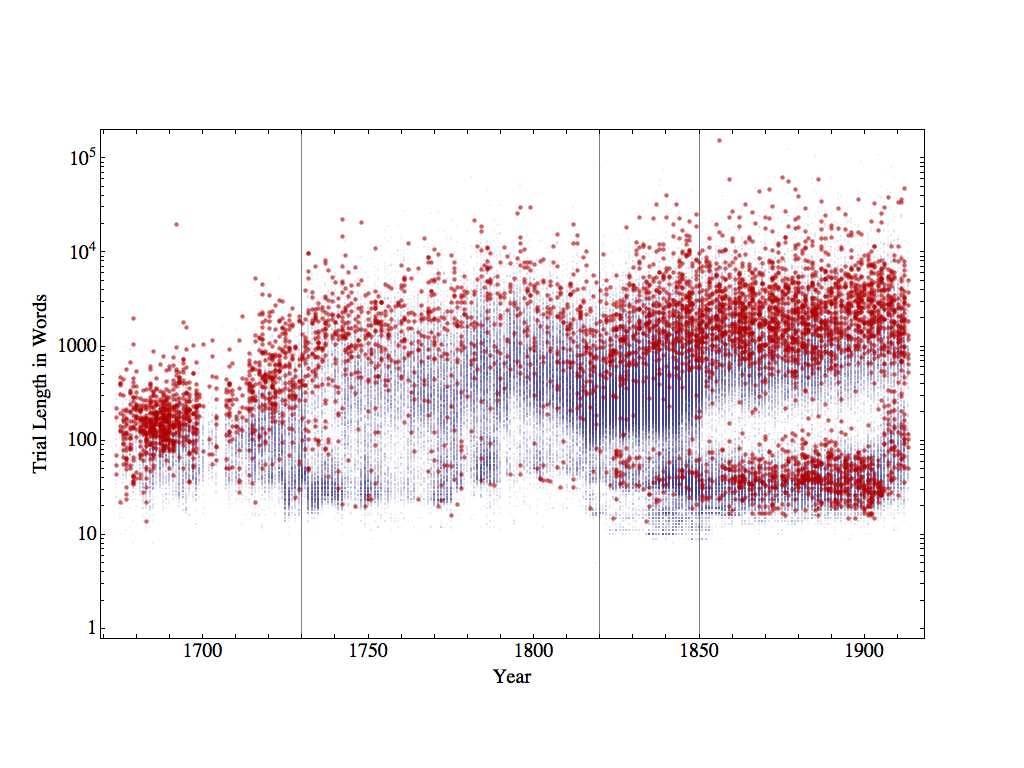 Sarah Durrant
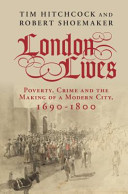 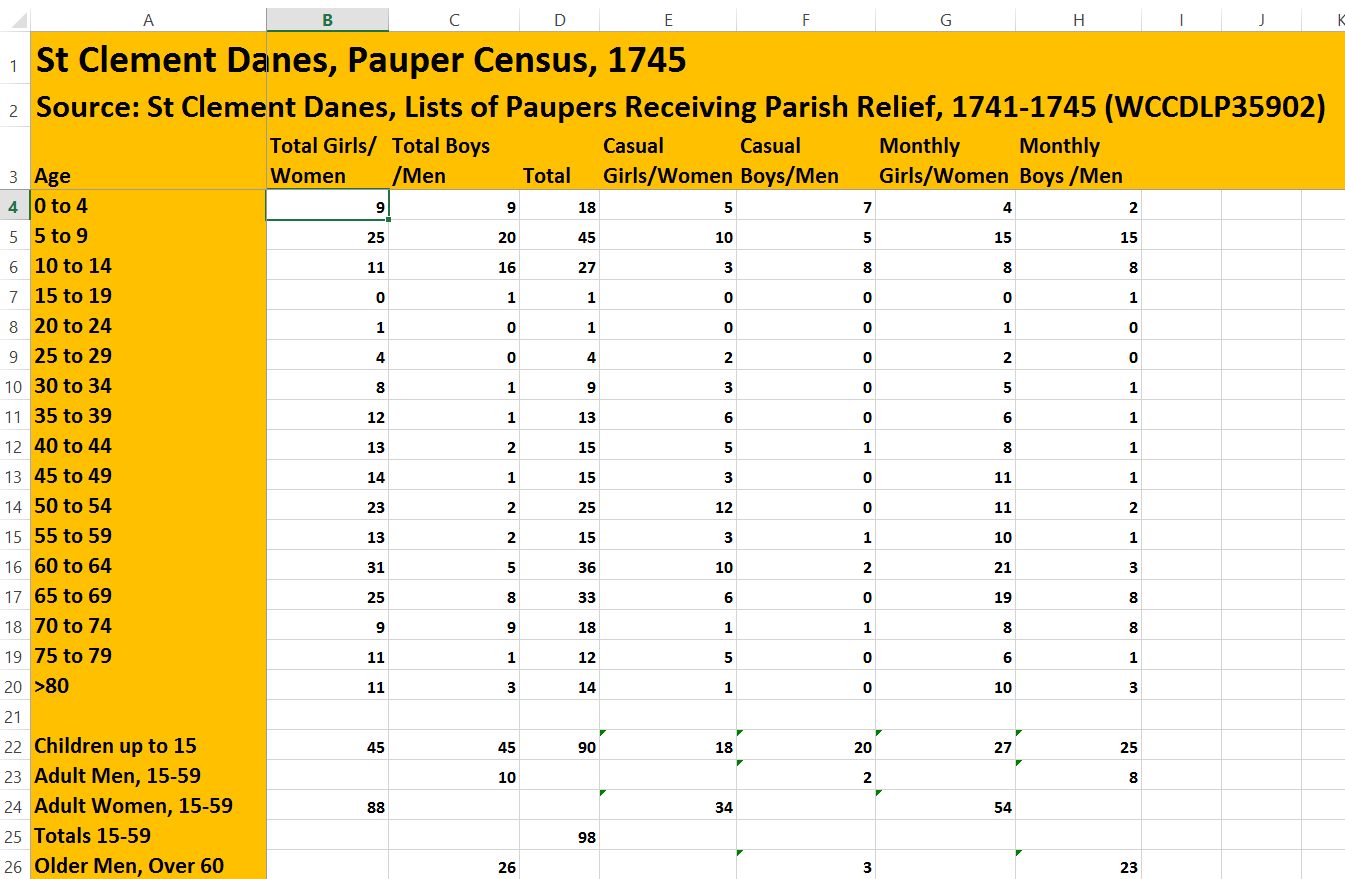 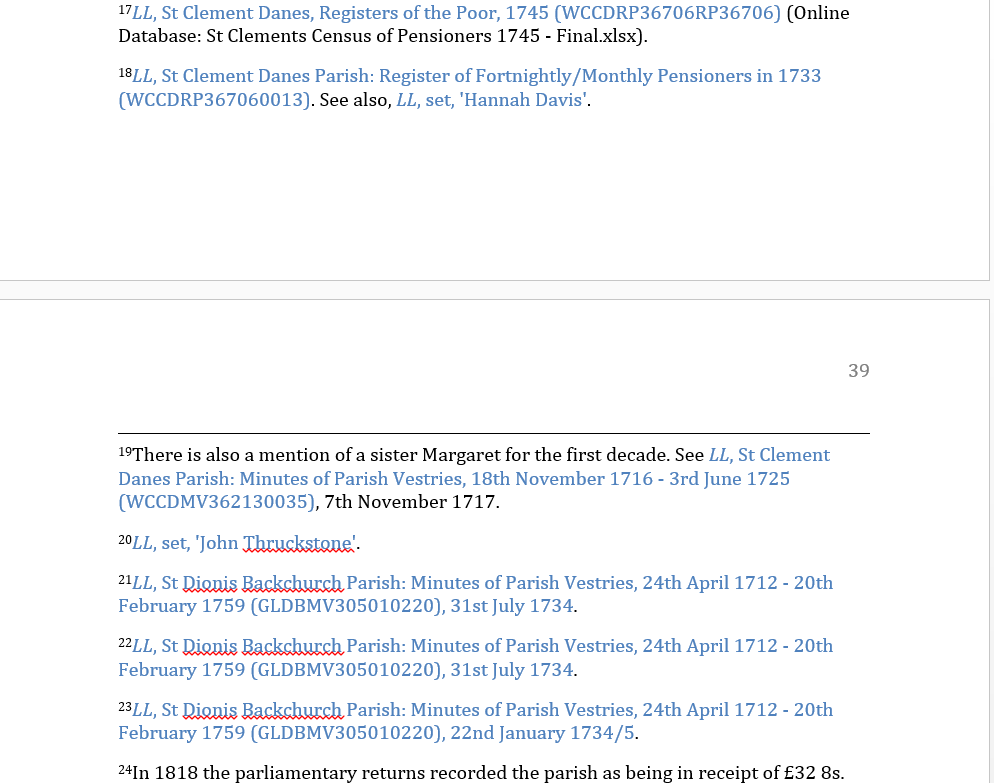 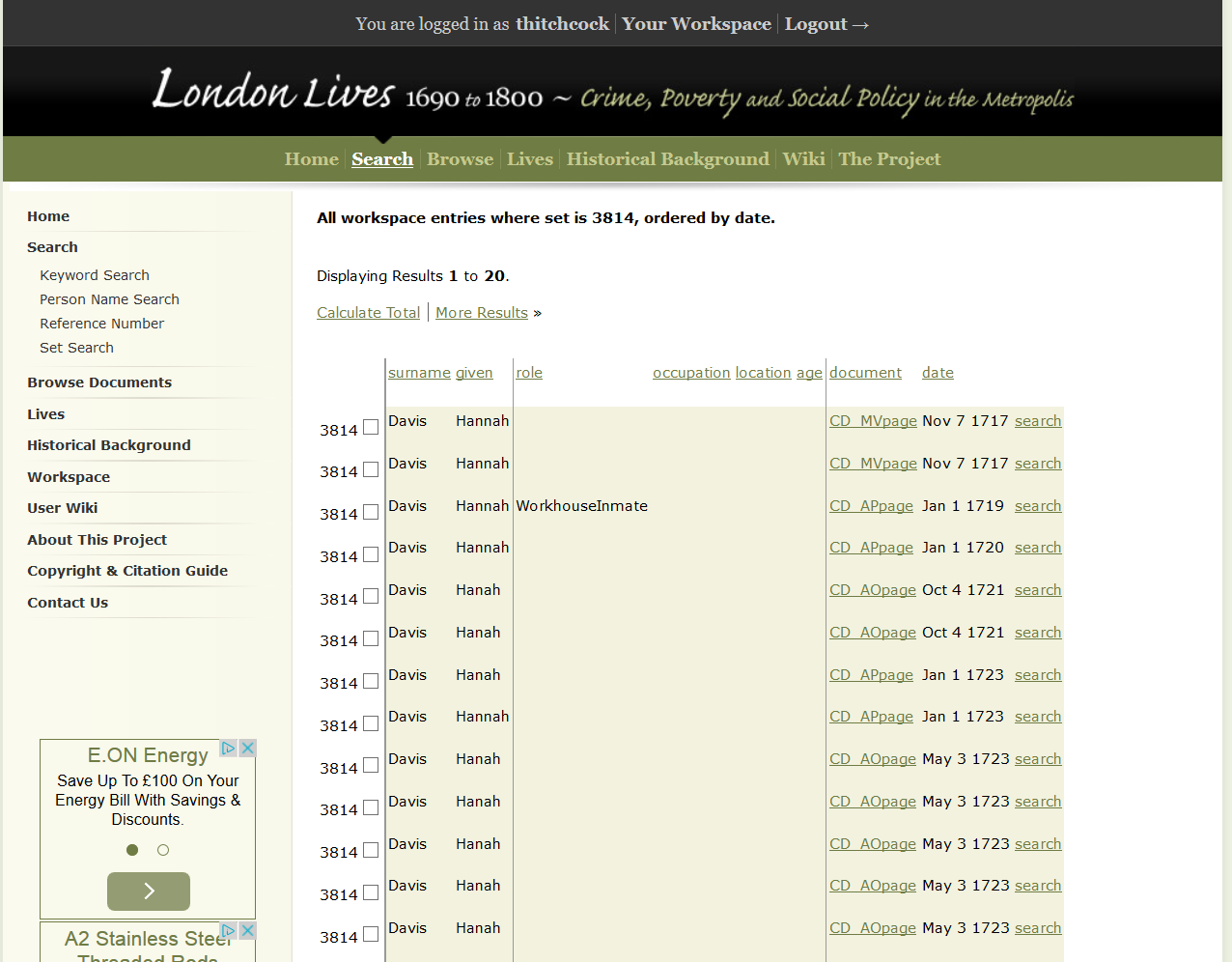 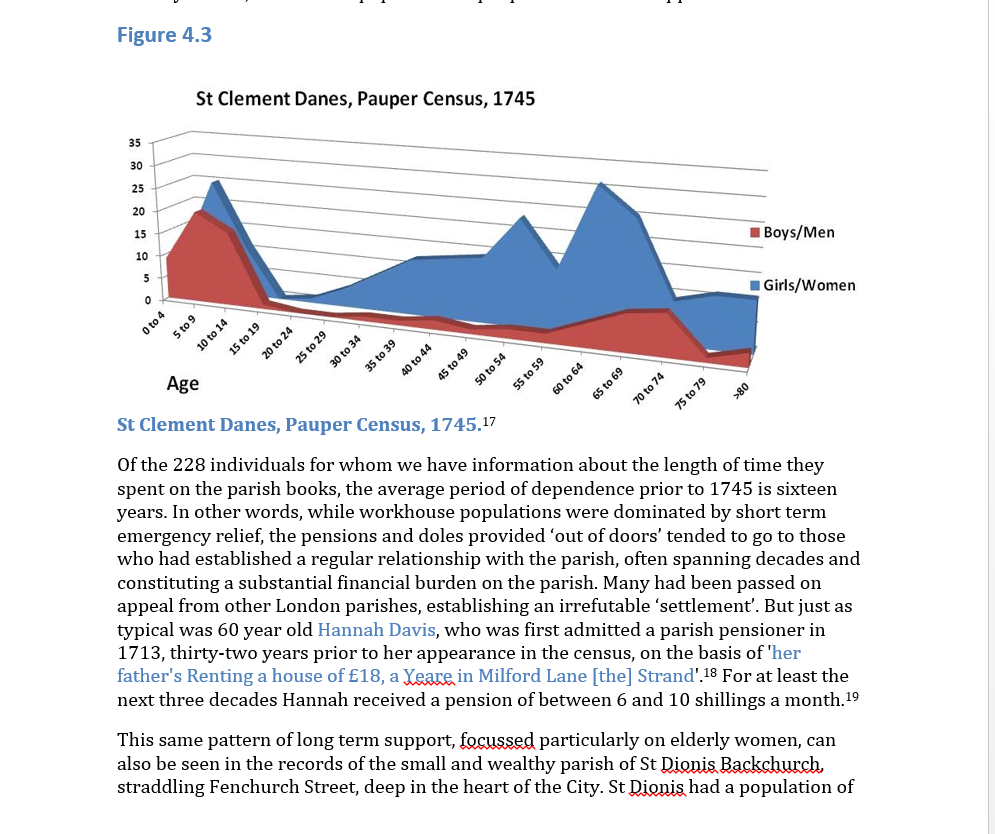 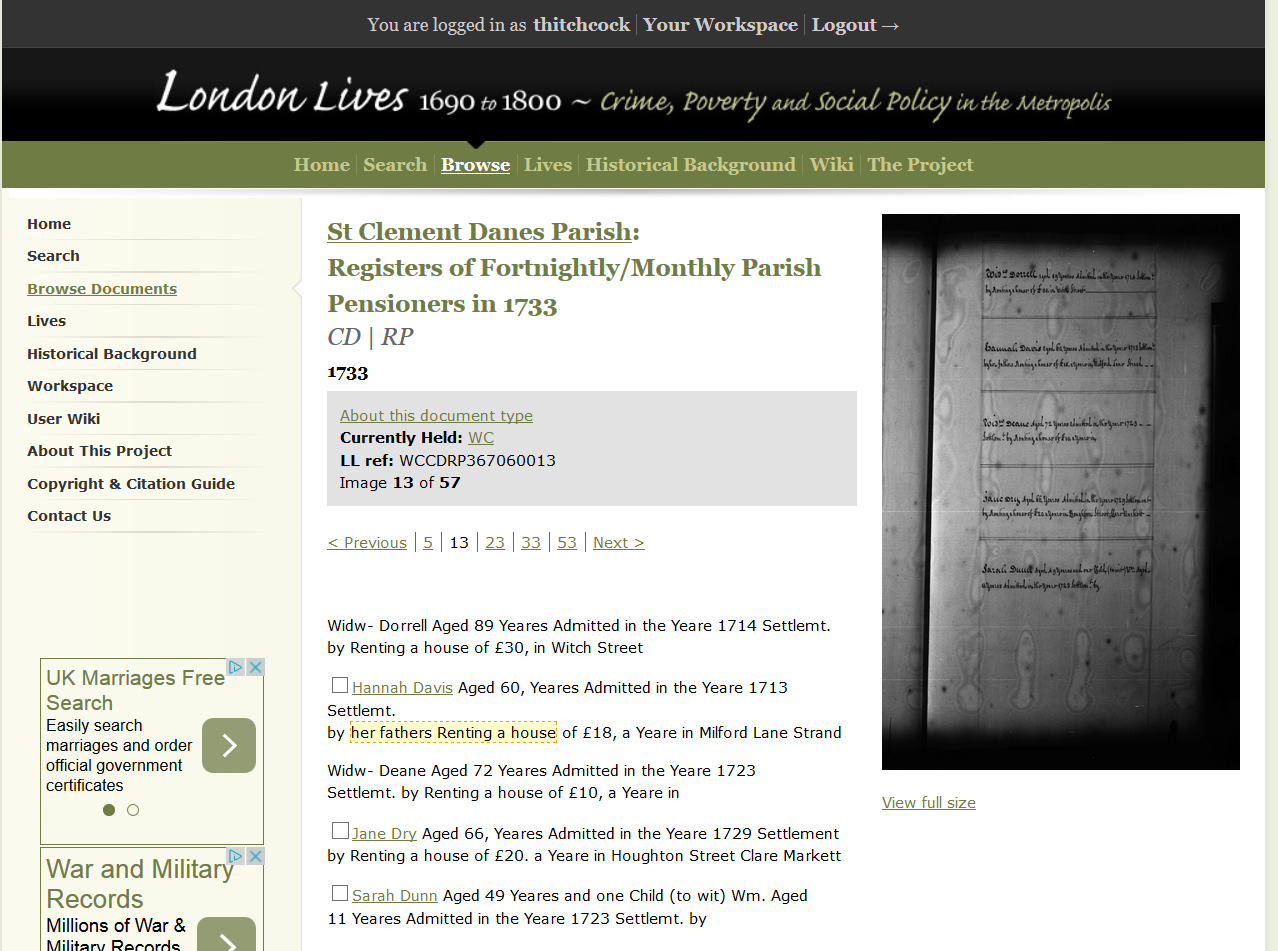 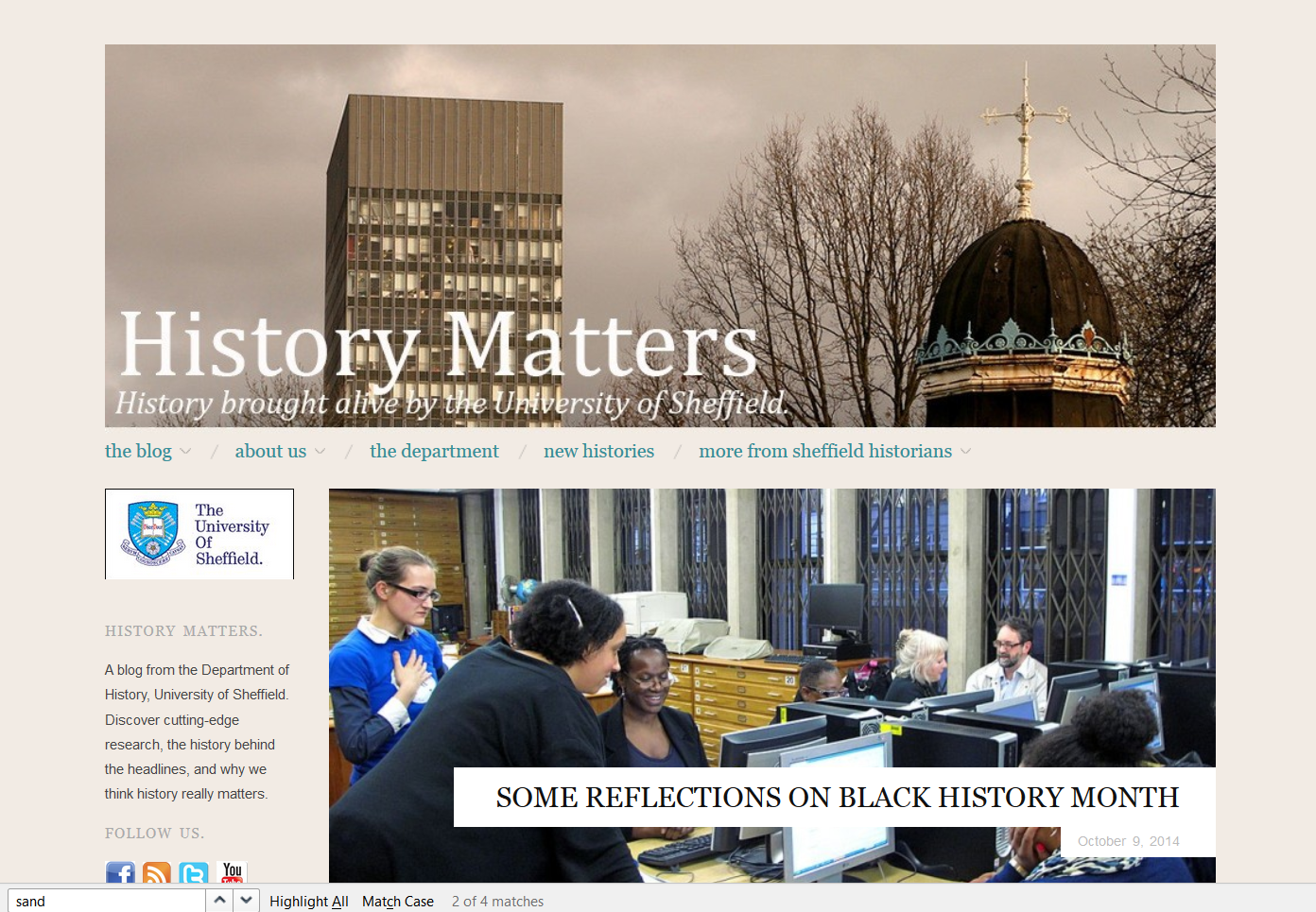 http://www.historymatters.group.shef.ac.uk/
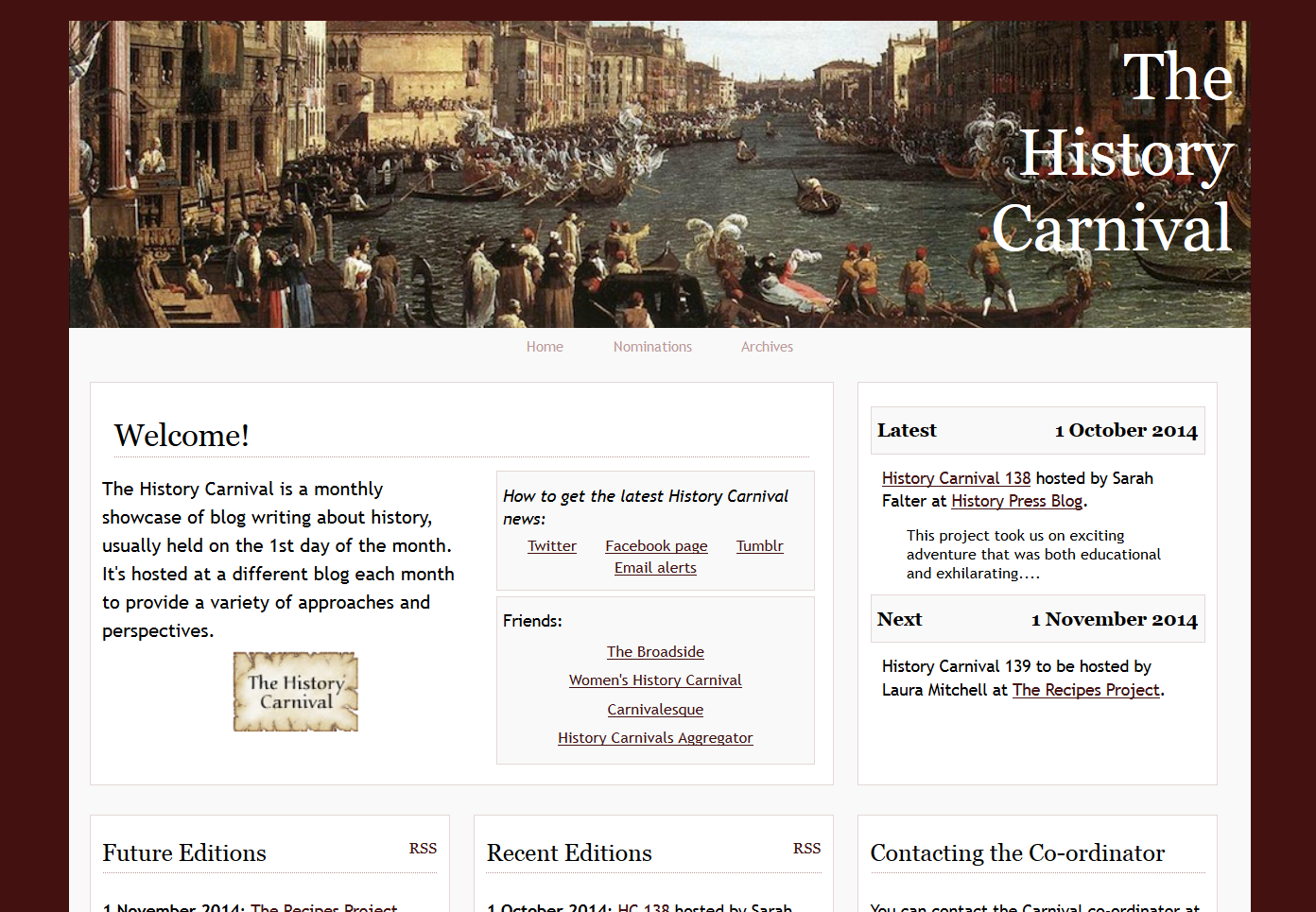 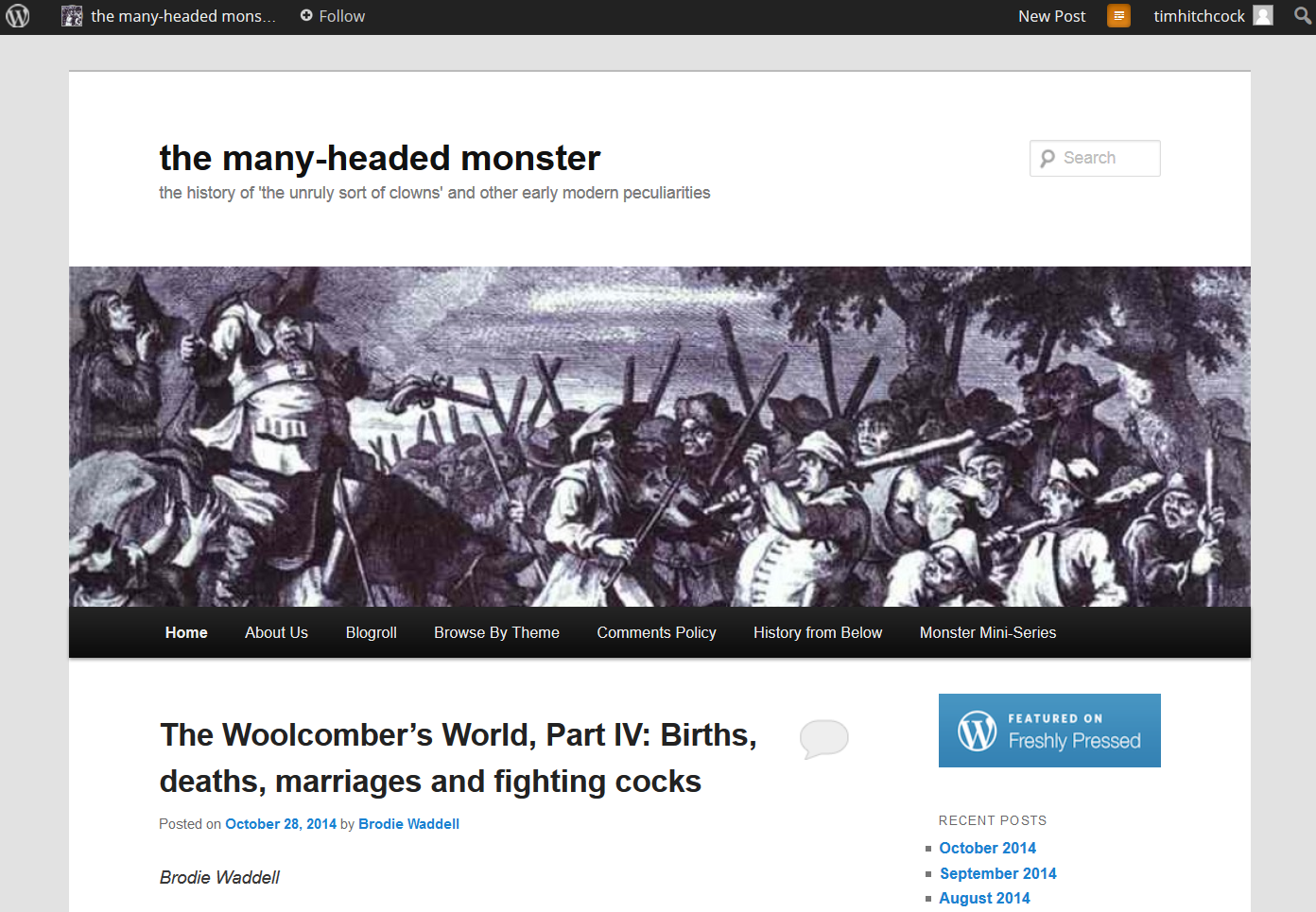 http://historycarnival.org/
http://manyheadedmonster.wordpress.com/
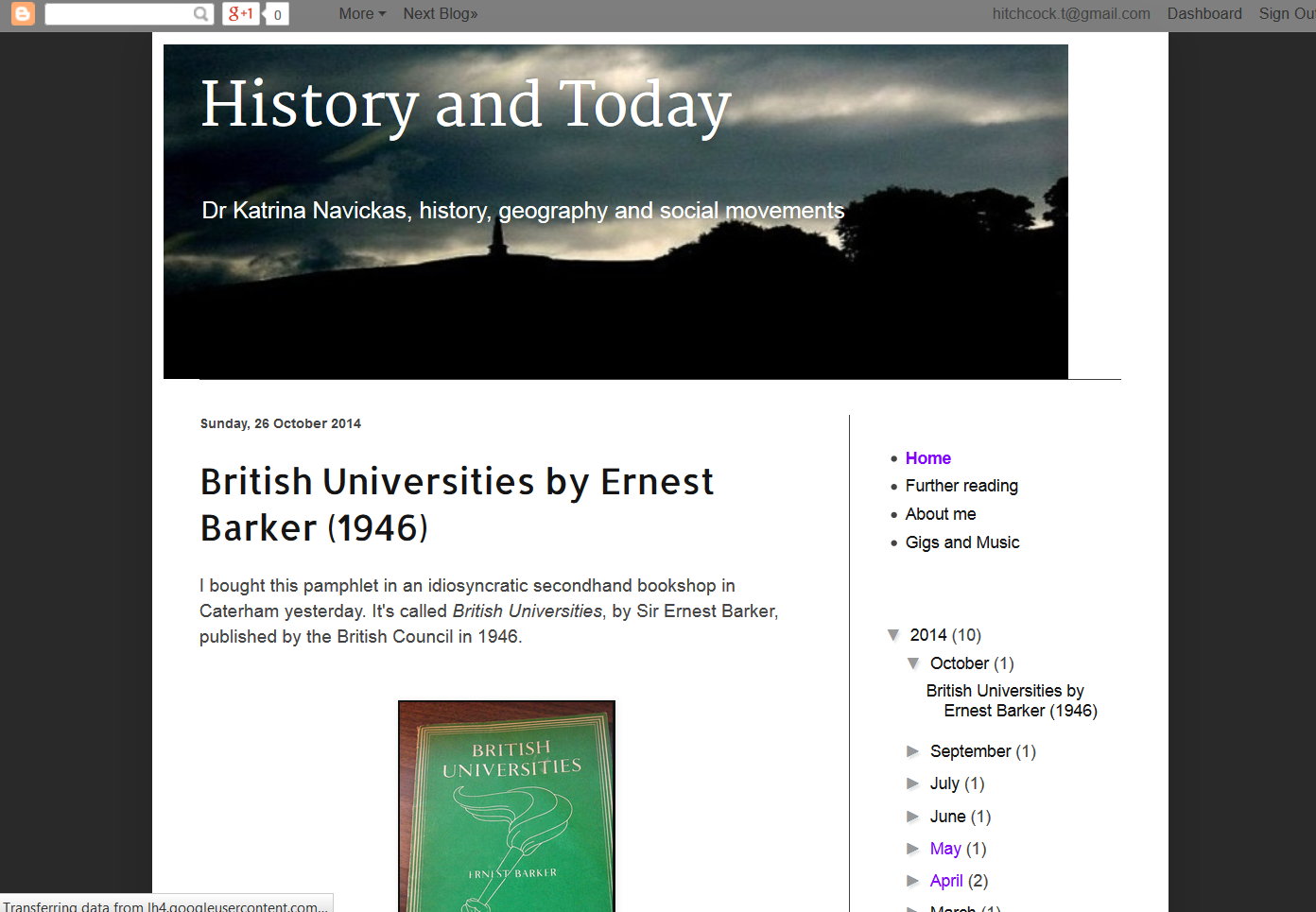 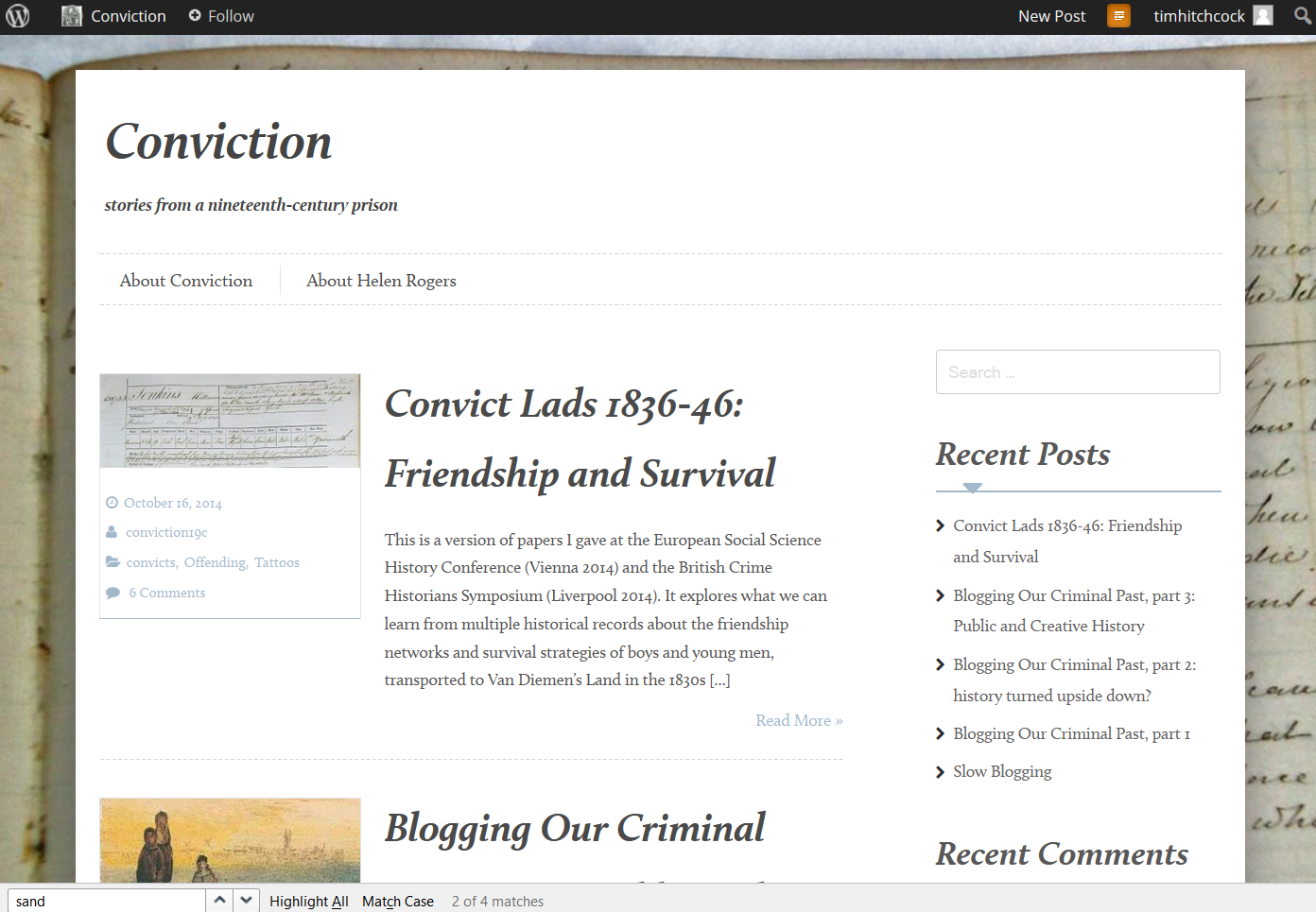 http://historytoday-navickas.blogspot.co.uk/
http://convictionblog.com/
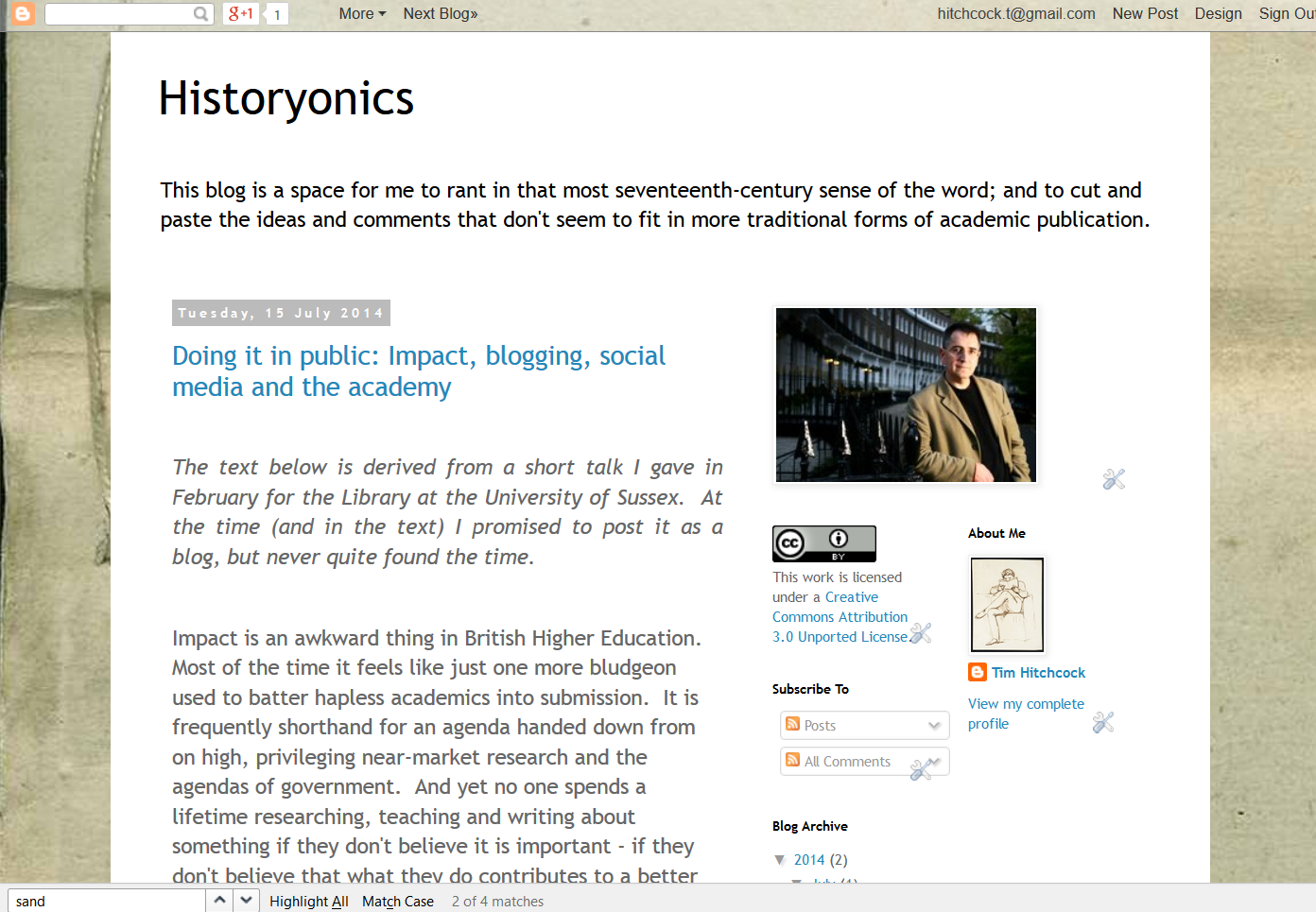 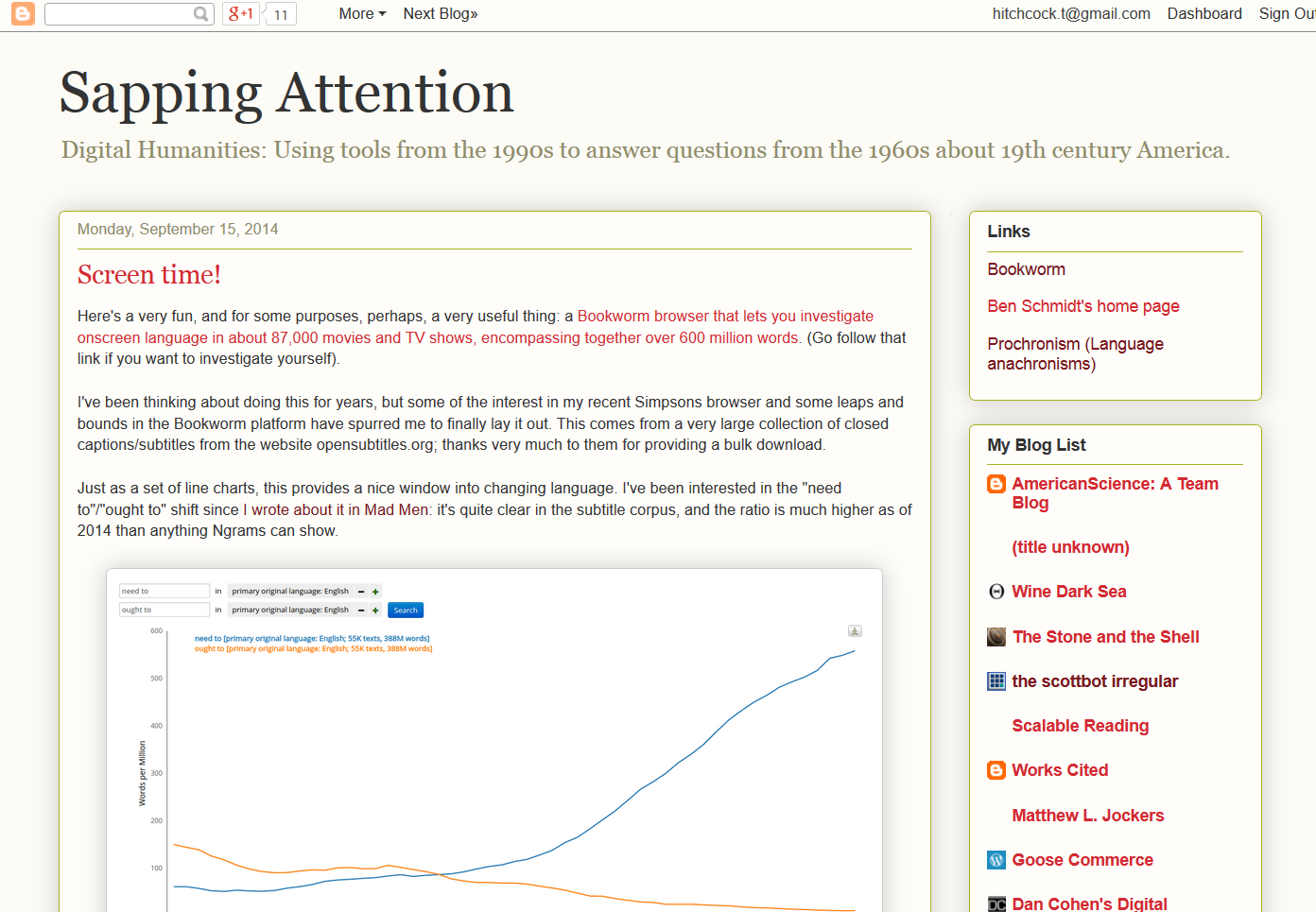 http://historyonics.blogspot.co.uk/
http://sappingattention.blogspot.co.uk/
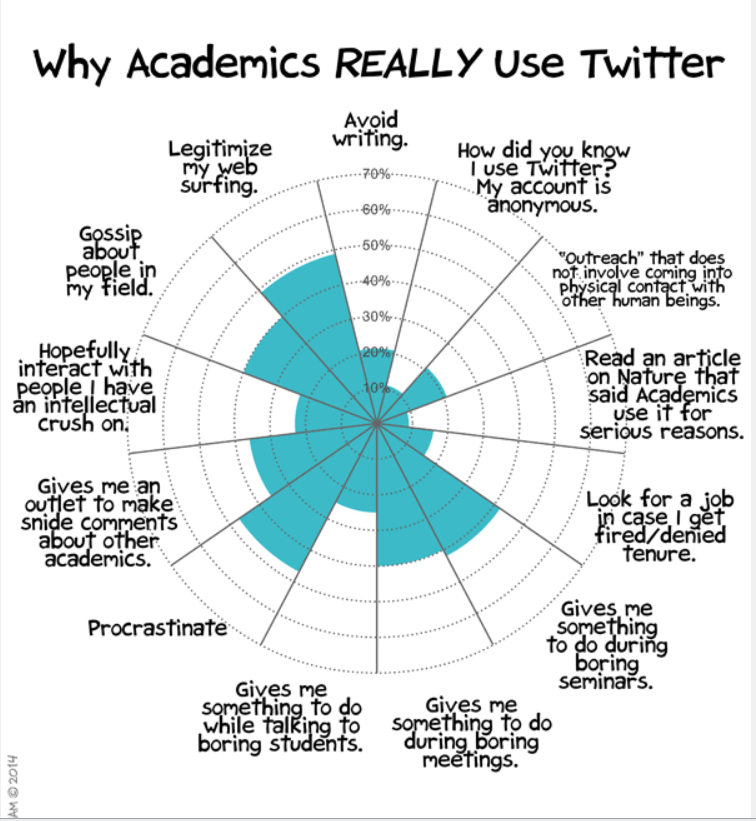 http://www.pinterest.com/pin/96334879505254519/
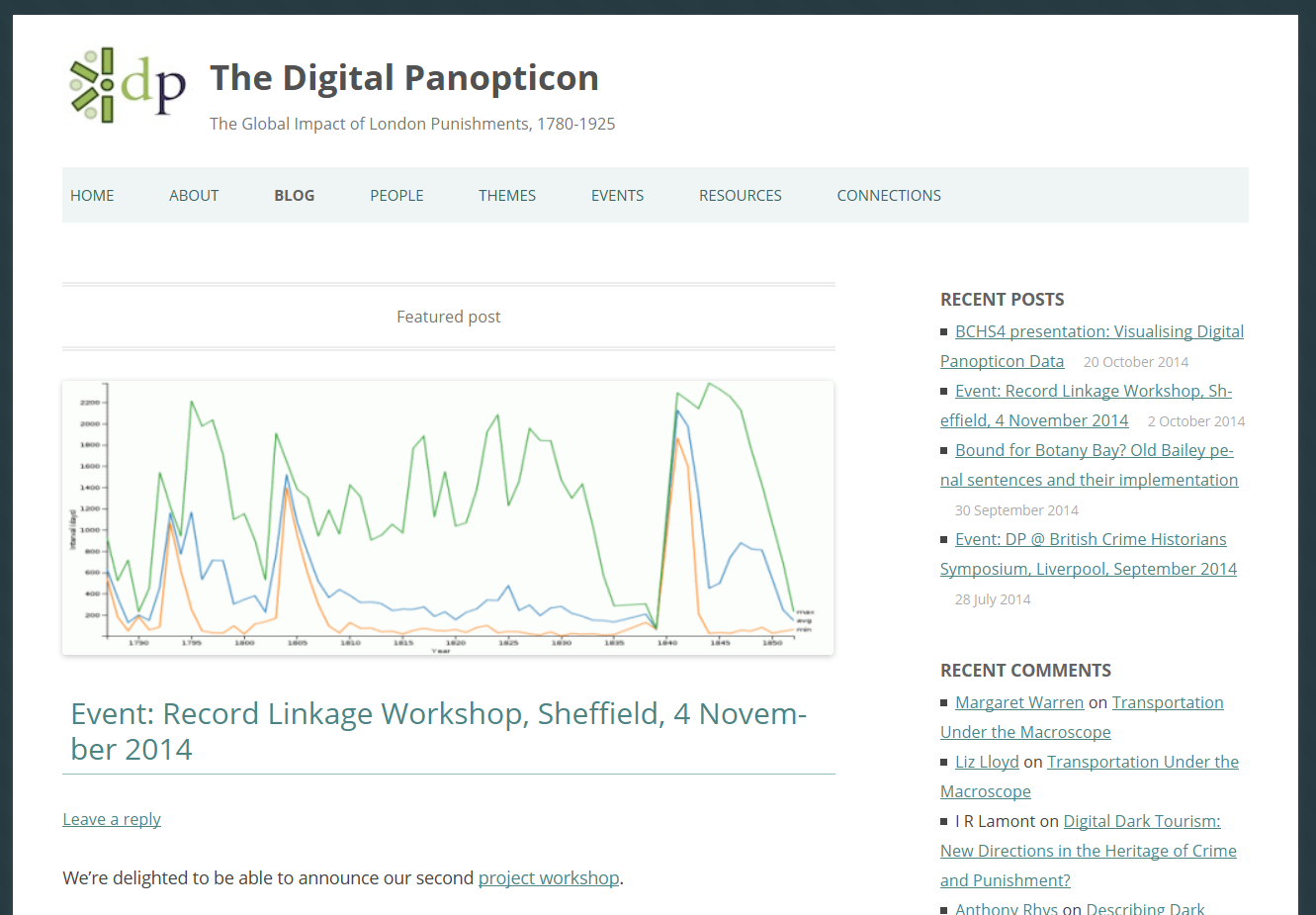 http://www.digitalpanopticon.org
http://www.pbs.plymouth.ac.uk/solon/journal.htm
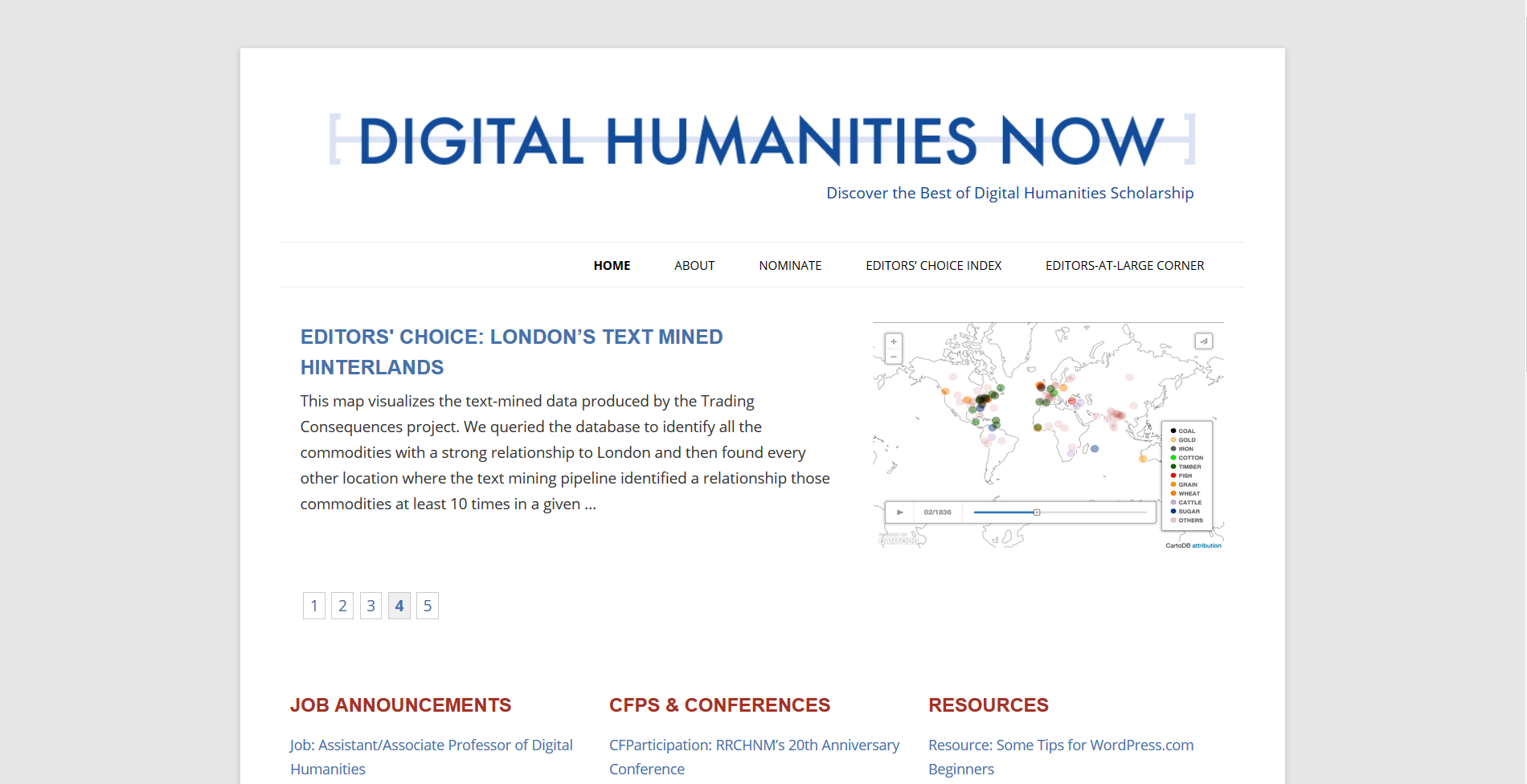 http://digitalhumanitiesnow.org/
http://hrionline.ac.uk/digipan/ob_pun_treemap_v2.html
1674-1709
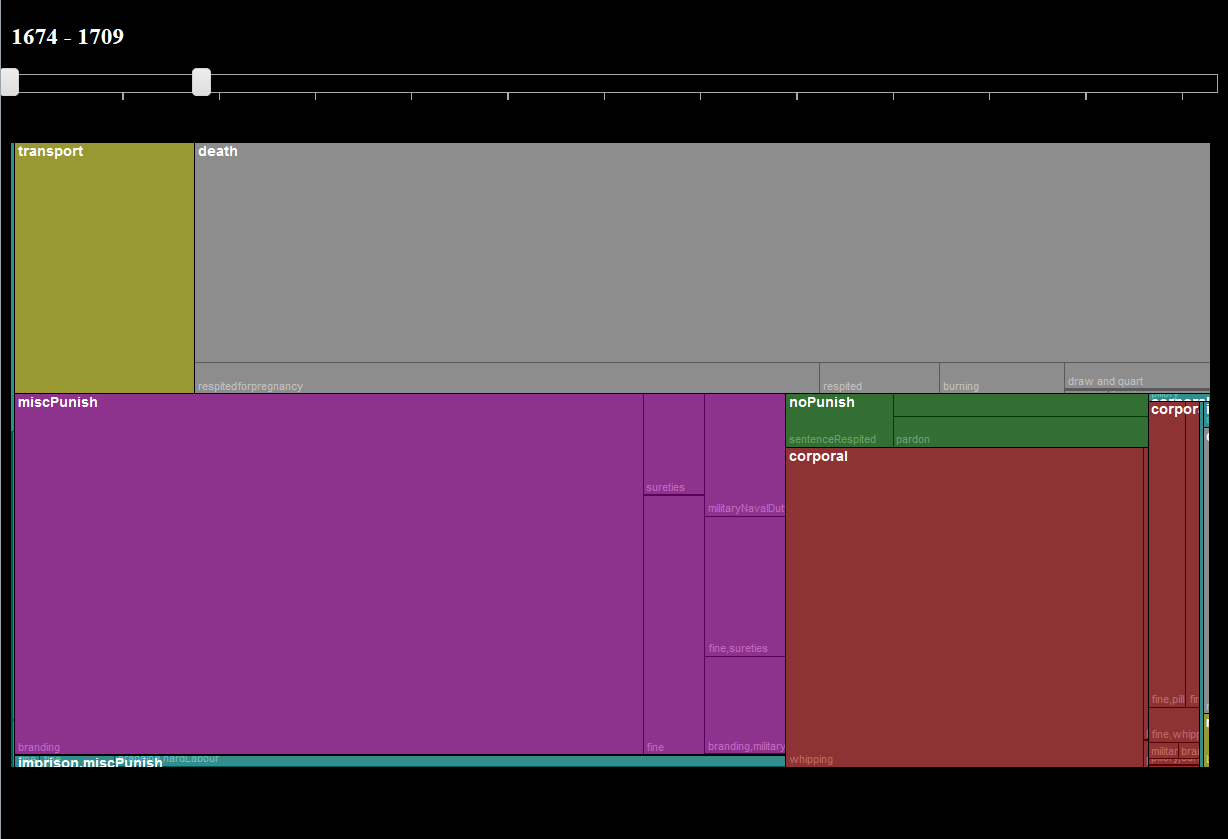 The Distribution of 
Punishment Sentences, 
1674- 1709 vs 1850-1913
1900-1913
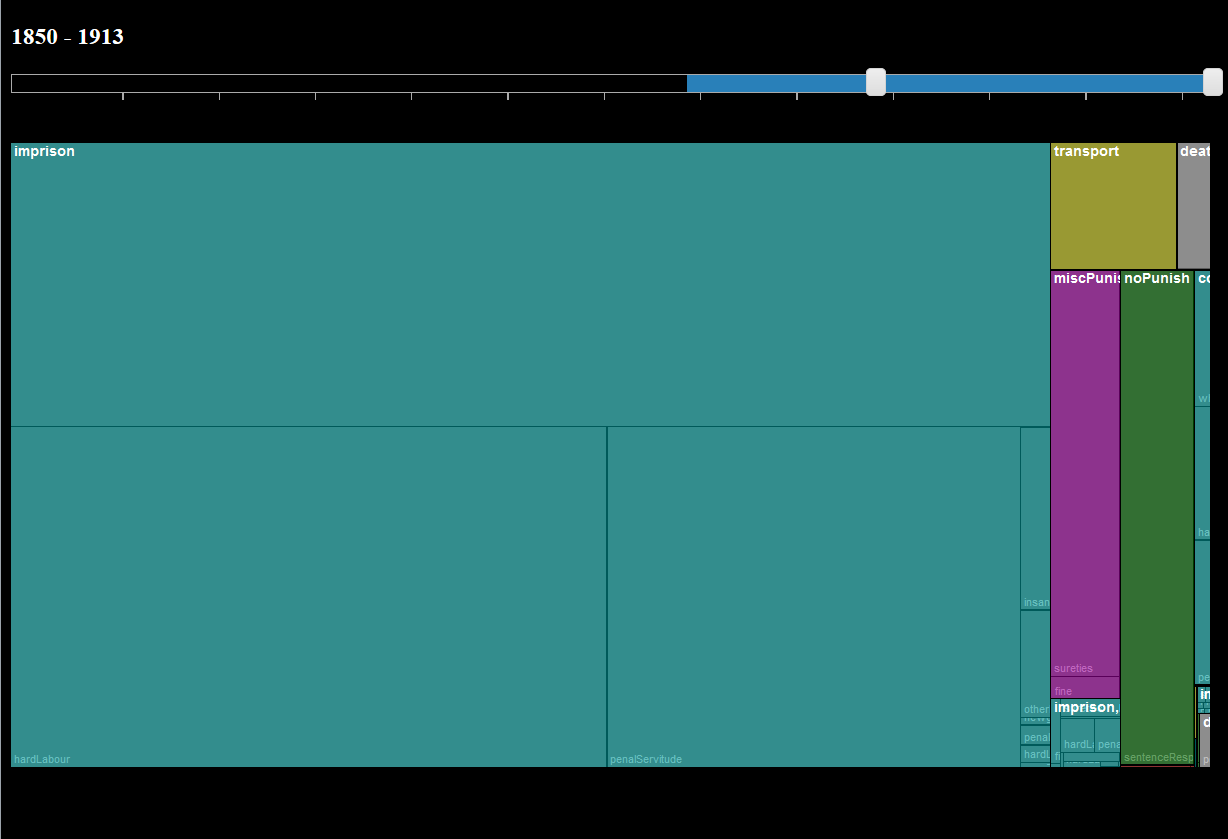 http://hrionline.ac.uk/digipan/ob_pun_treemap_v2.html
1674-1709
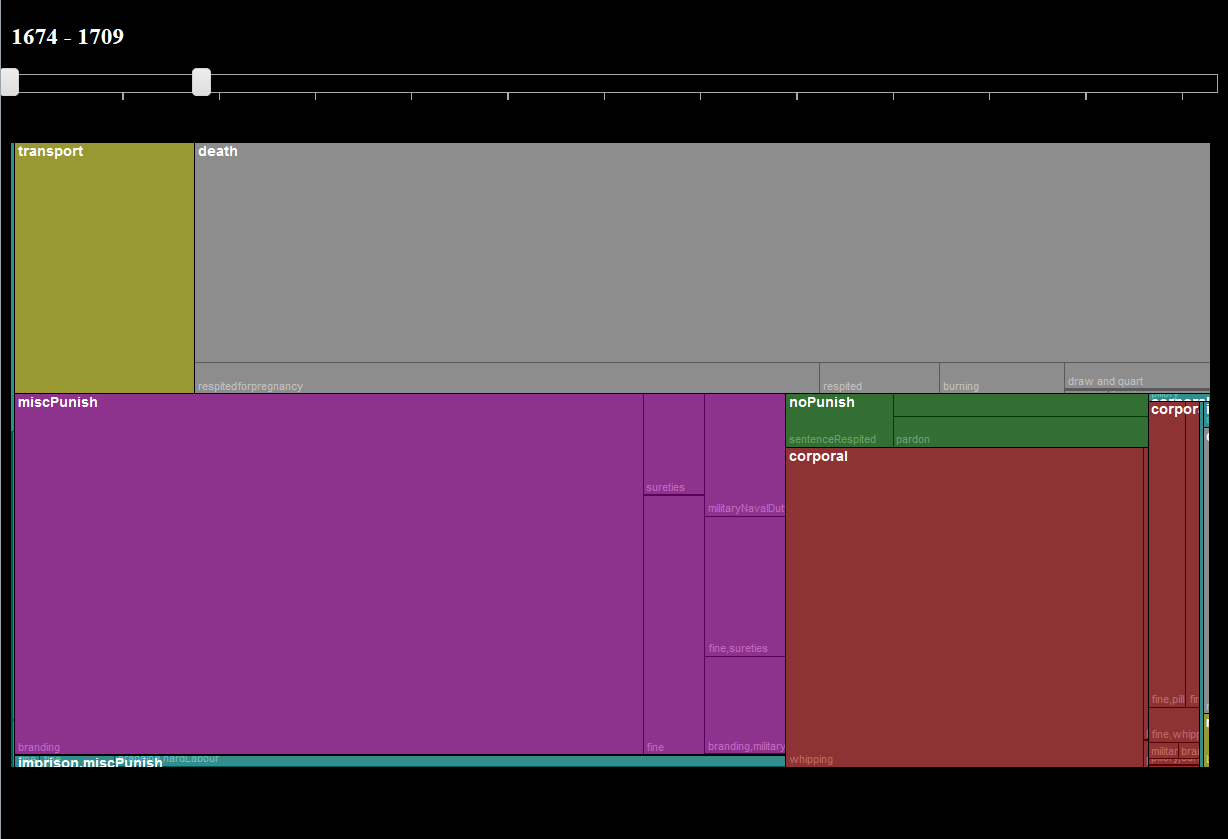 The Distribution of 
Punishment Sentences, 
1674- 1709 vs 1850-1913
1900-1913
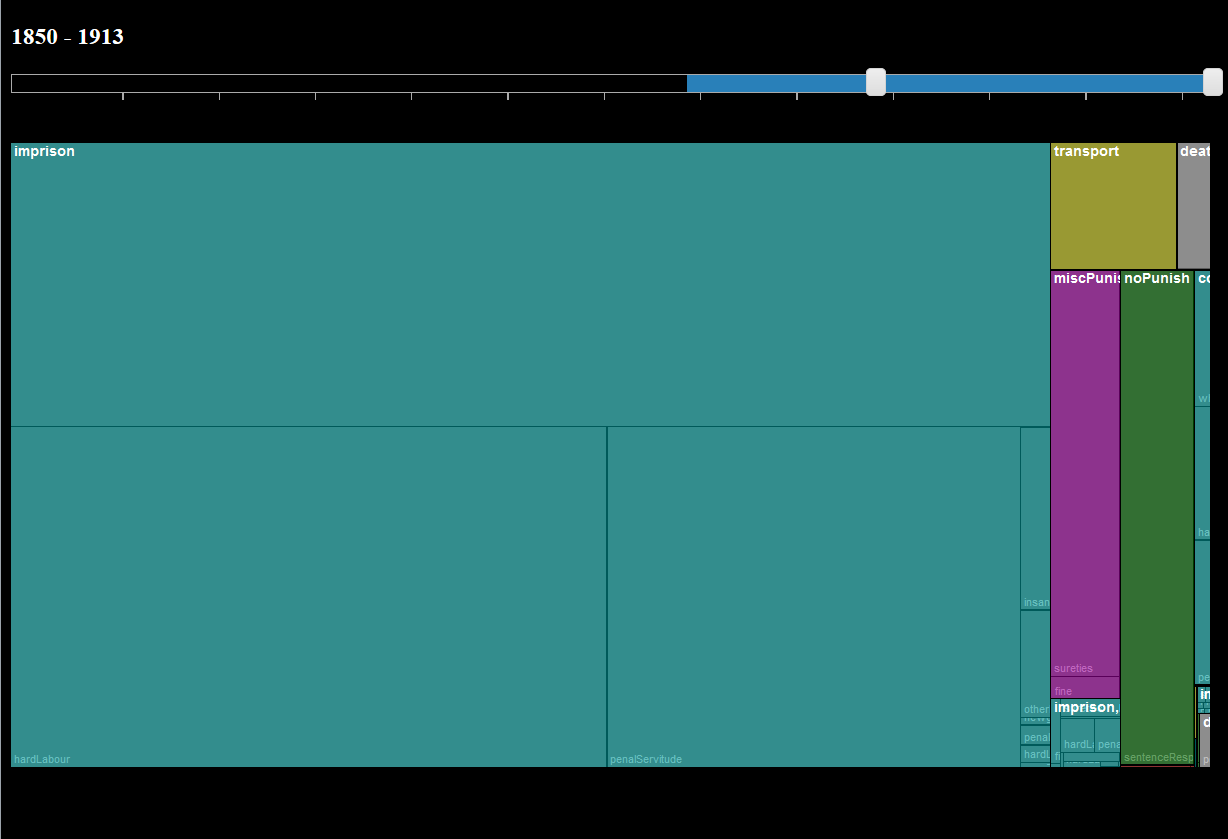 Sarah Durrant
Destinations of transportees by decade
Société Typographique de Neuchâtelhttp://fbtee.uws.edu.au/stn/interface/
Sales destinations for the Encyclopédie
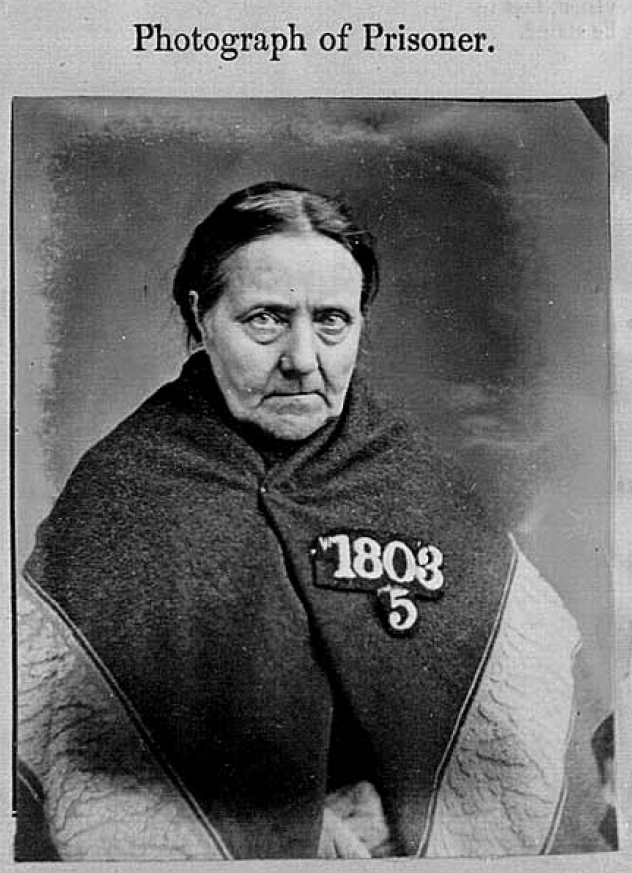 Questions?